Numbers can be added in any order
Review strategies for adding and subtracting across 10
how to use Oak lessons
I understand that numbers can be added in any order.
addend
commutative
equation
sum
An addend is a number added to another.
Addition is commutative. This means the order of the addends can be changed without changing the calculation or sum.
An equation is used to show that one number or calculation is equal to another.
The sum is the total after numbers are added together.
Numbers can be added in any order
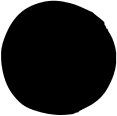 Addition is commutative
Changing the order when adding numbers
Addition is commutative
In this lesson you will meet:
In this lesson you will meet:
Alex
Alex
Izzy
Izzy
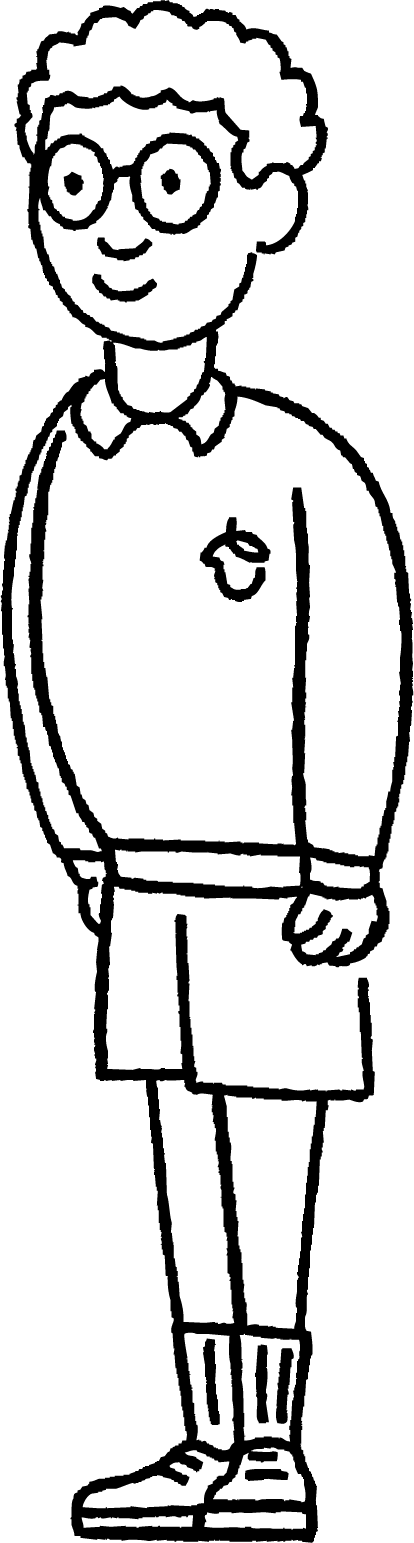 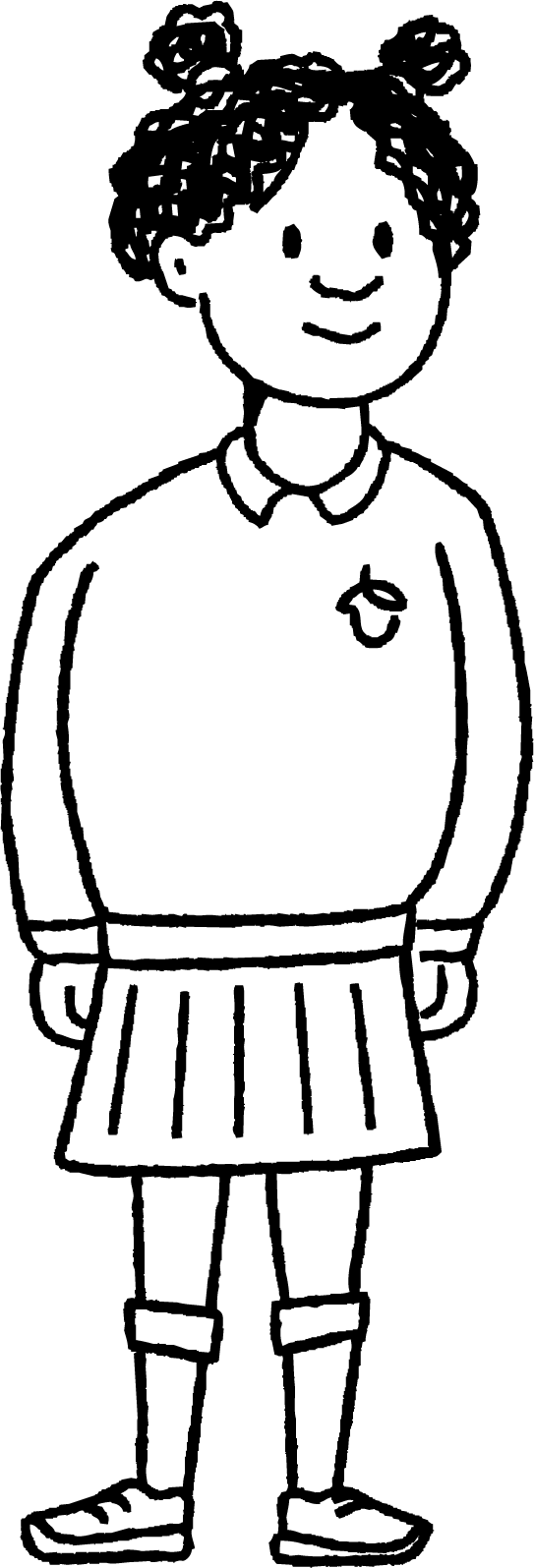 Addition is commutative
Alex and Izzy share some cherries.
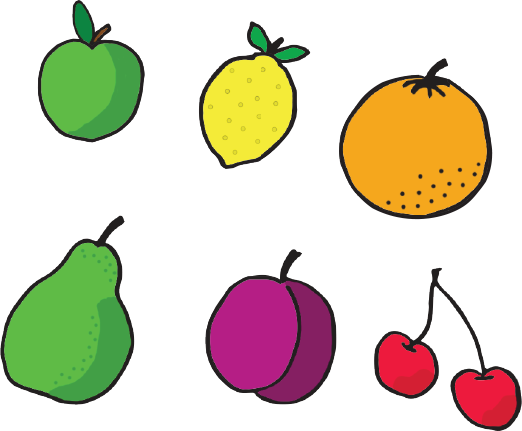 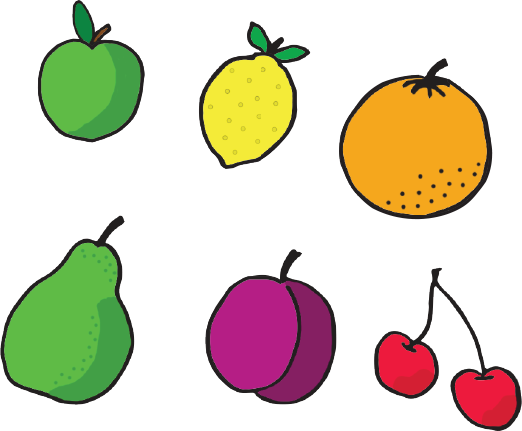 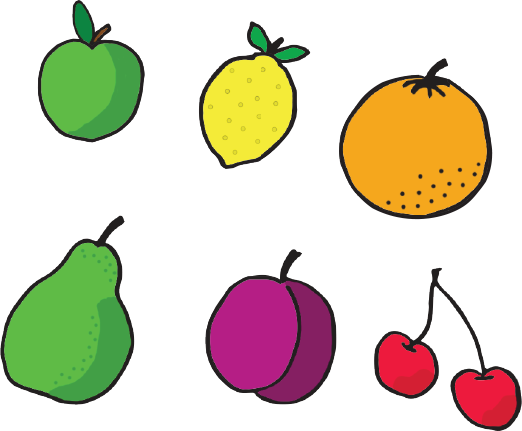 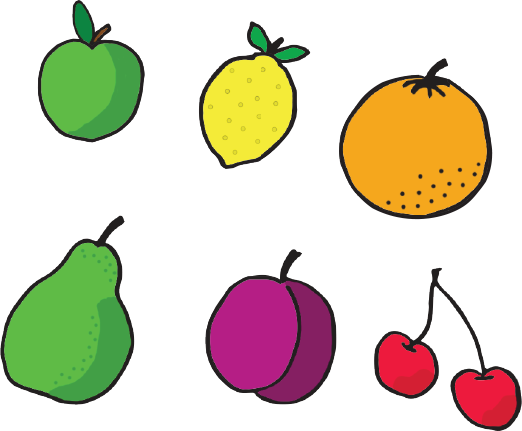 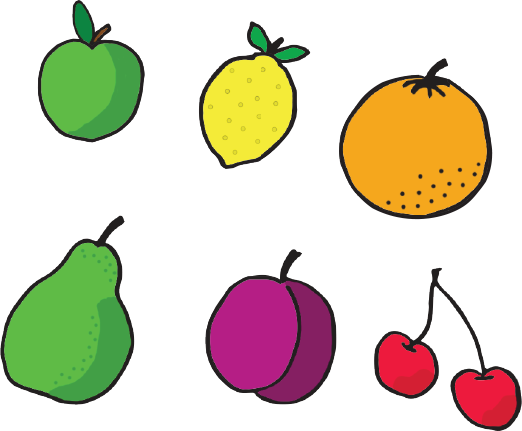 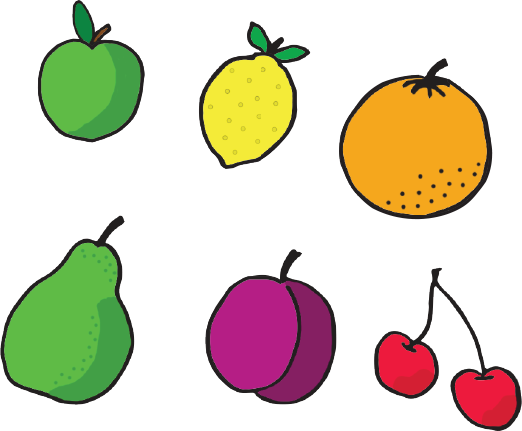 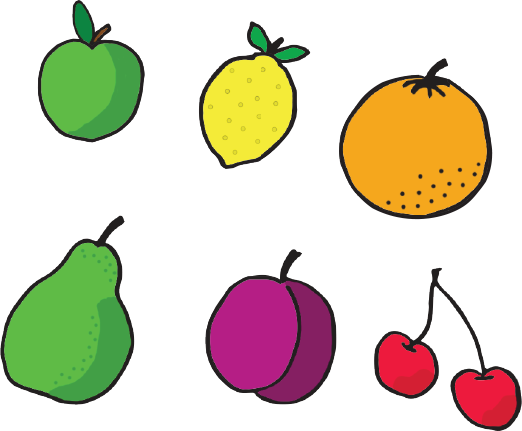 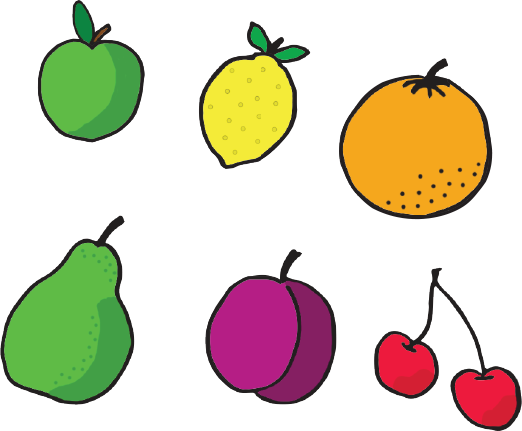 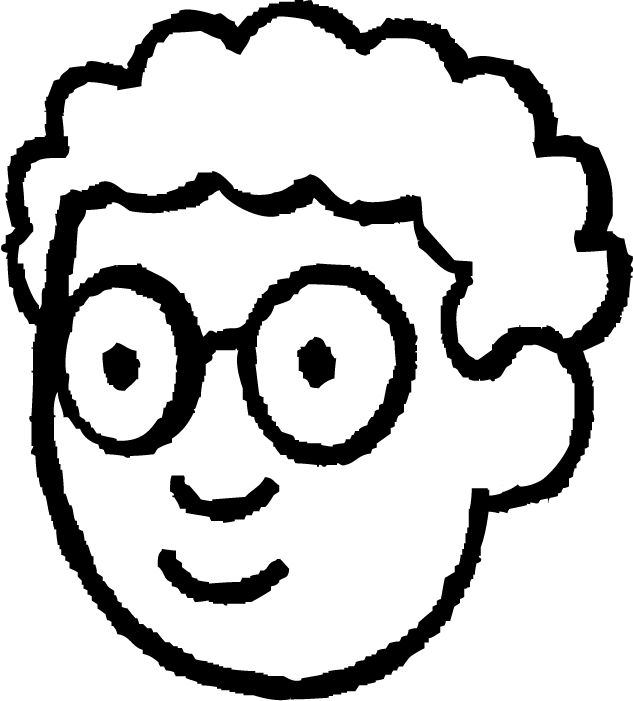 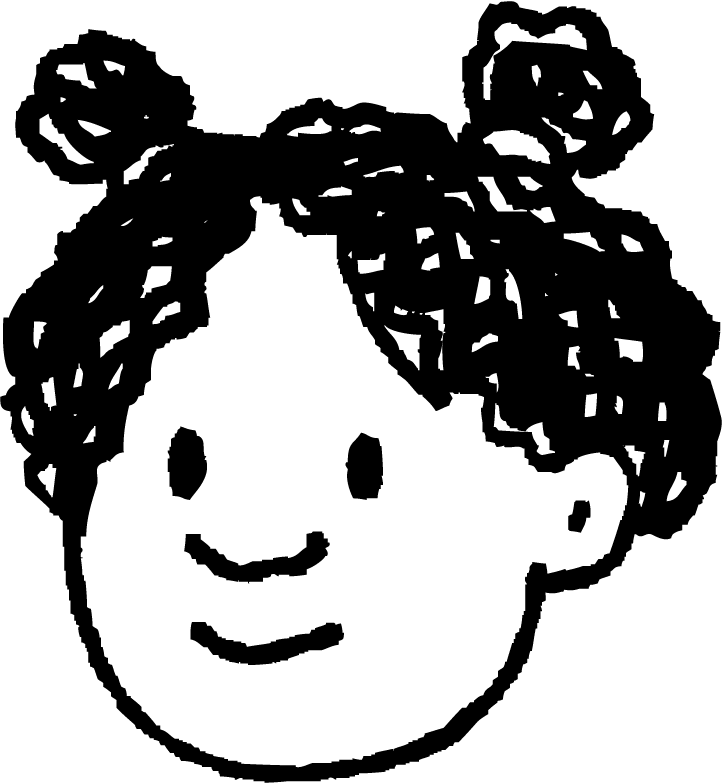 Alex
Izzy
Addition is commutative
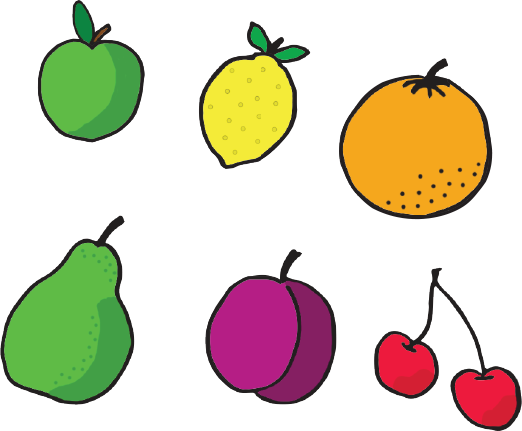 First Alex takes 2 cherries.
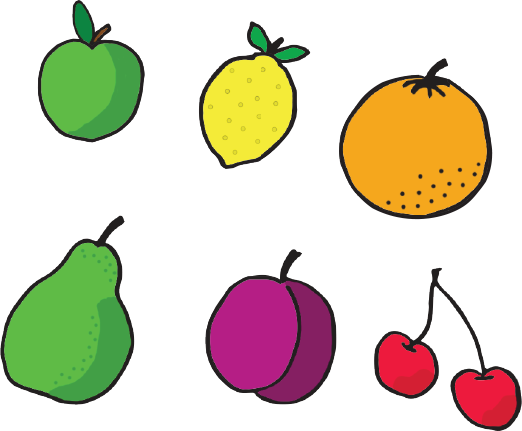 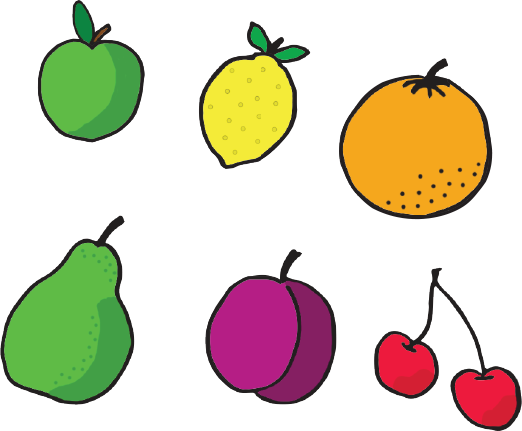 Then he takes 3 more.
Then he takes 1 more.
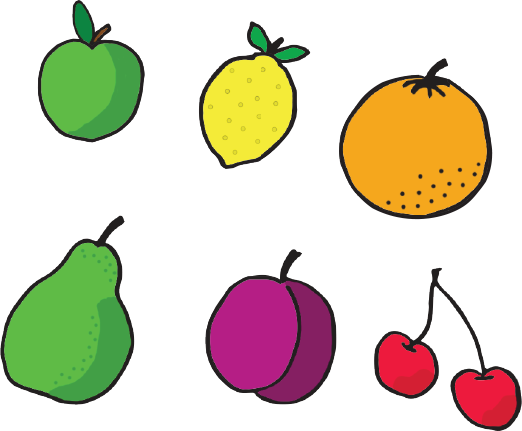 First Izzy takes 1 cherry.
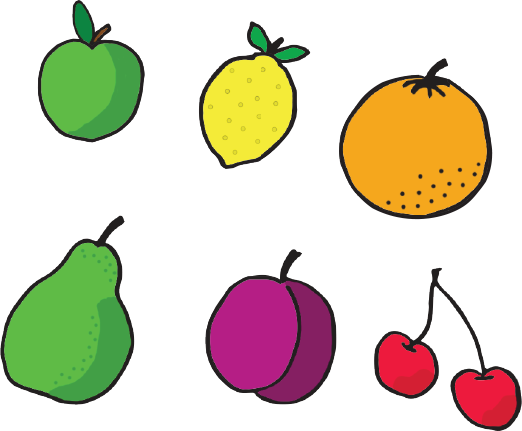 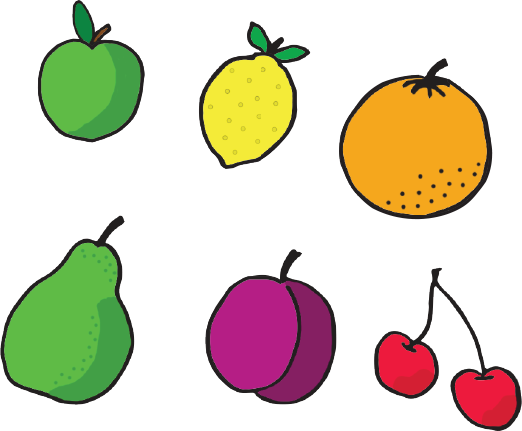 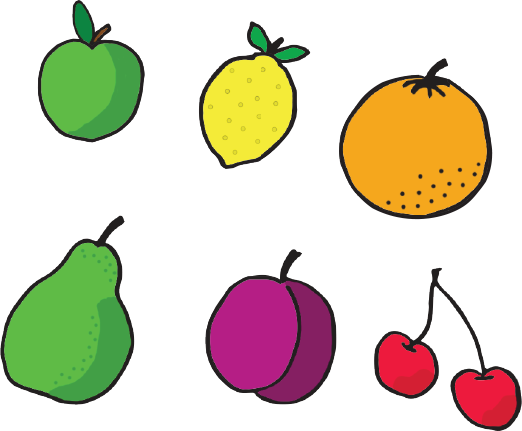 Then she takes 3 more.
Then she takes 2 more.
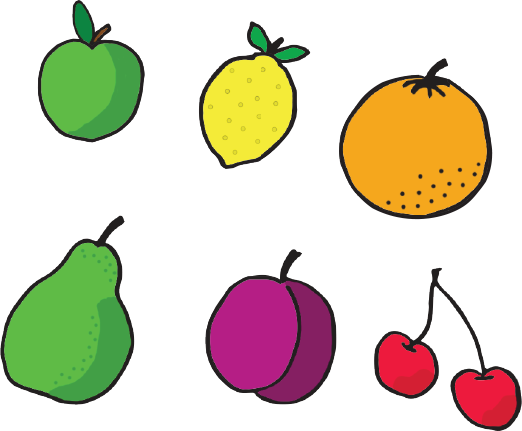 Who has taken more cherries?
Addition is commutative
Alex took 6 cherries.
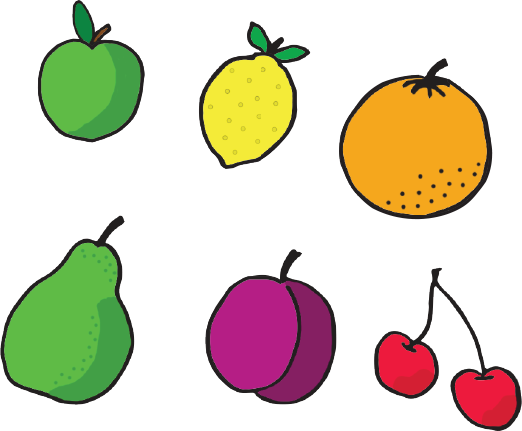 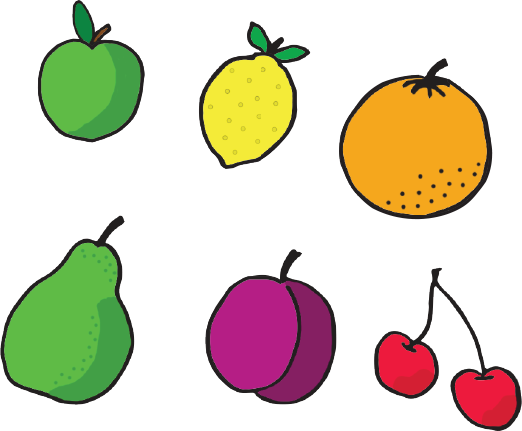 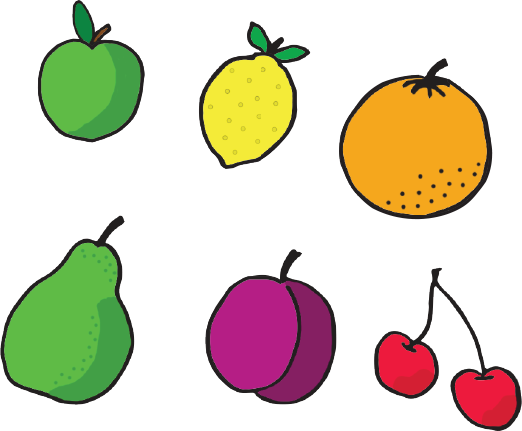 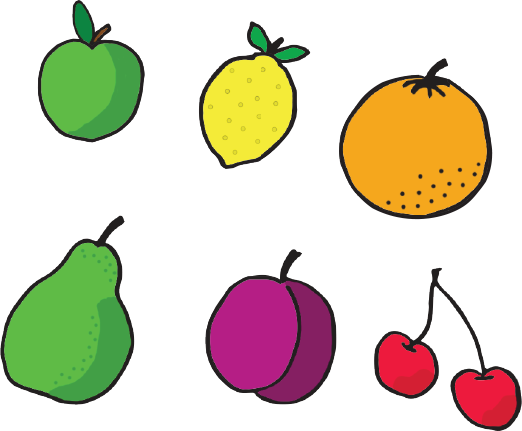 2    +     3    +    1   =   6
Izzy also took 6 cherries.
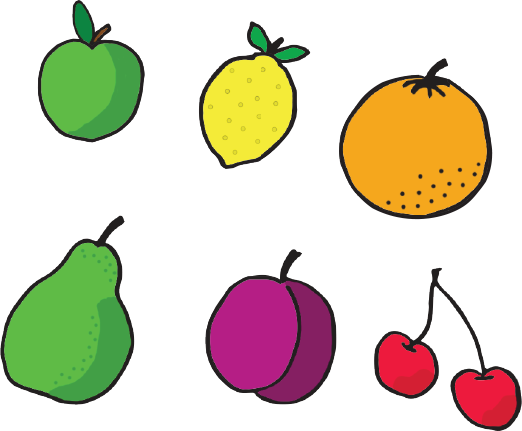 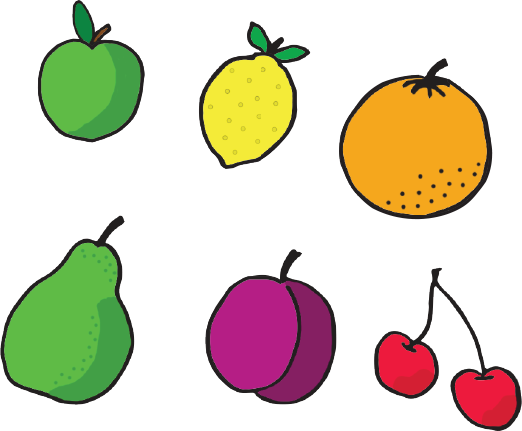 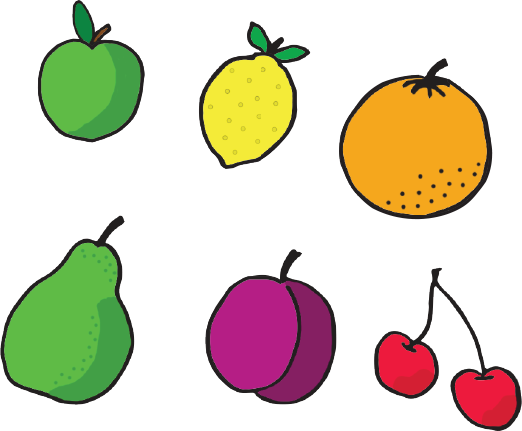 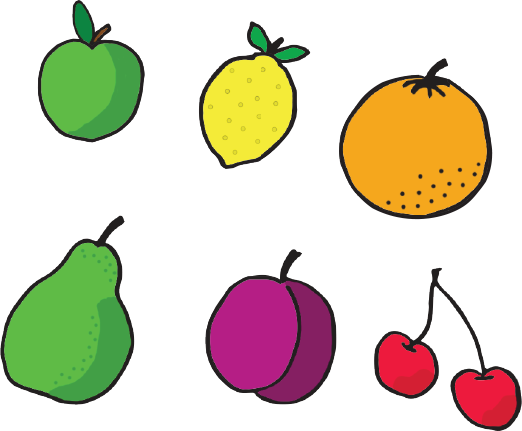 1    +     2    +    3   =   6
2 + 3 + 1 is equal to 1 + 2 + 3
2 + 3 + 1 = 1 + 2 + 3
Addition is commutative
Alex and Izzy share another bowl of cherries.
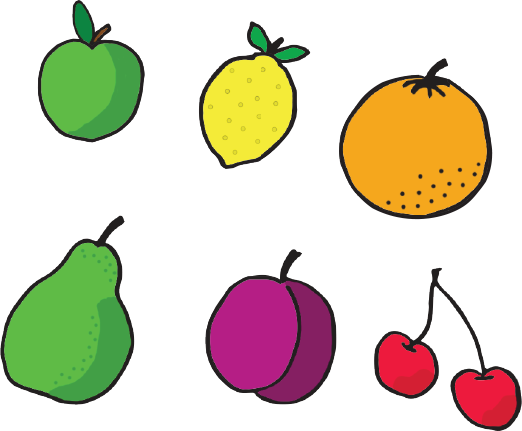 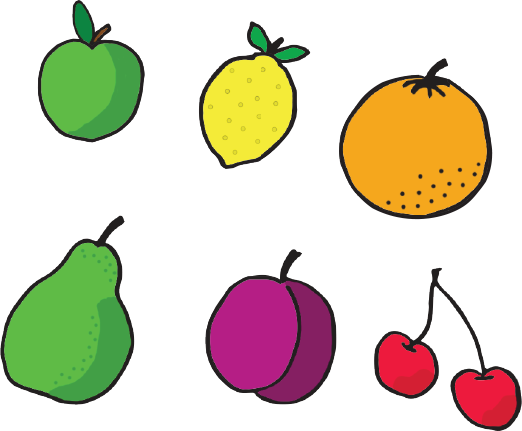 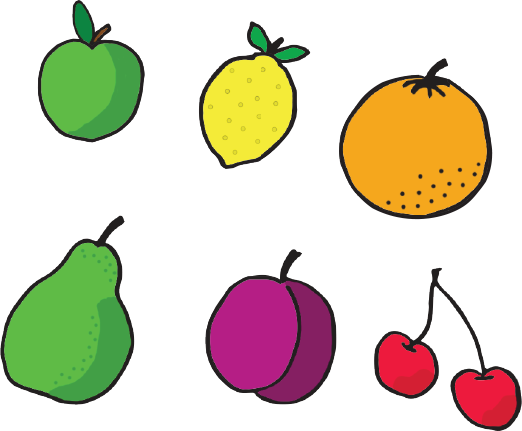 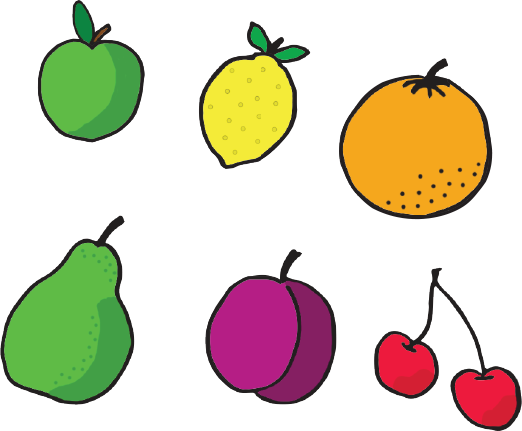 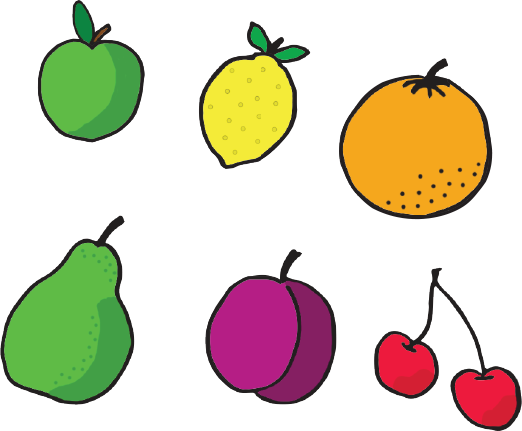 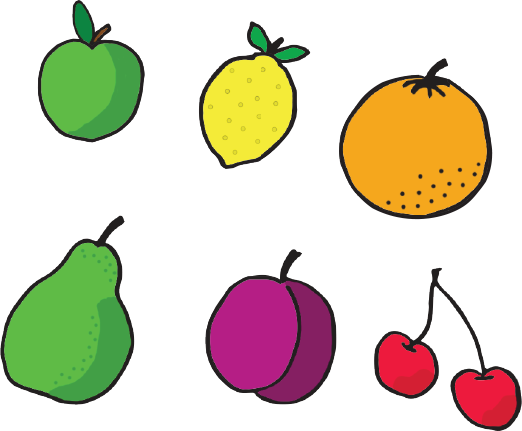 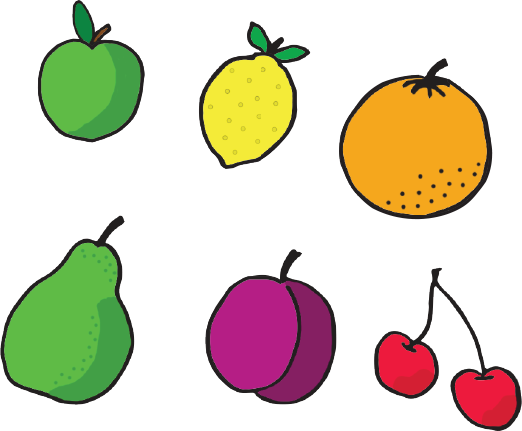 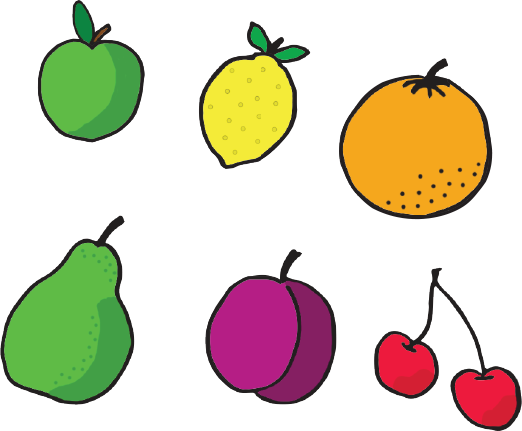 Alex takes some cherries.
Izzy takes some cherries.
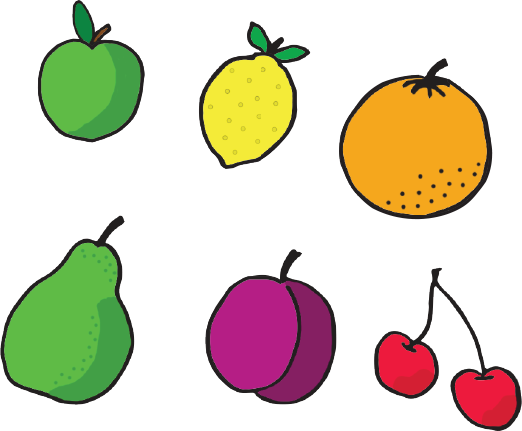 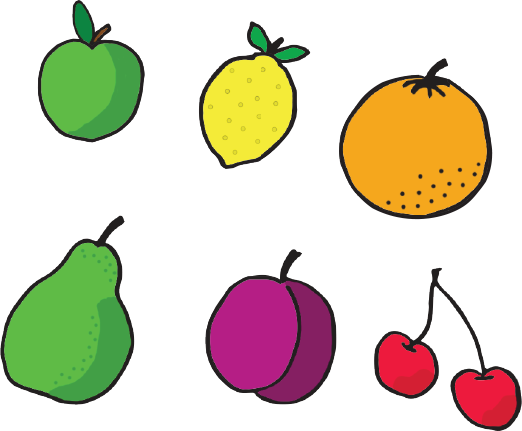 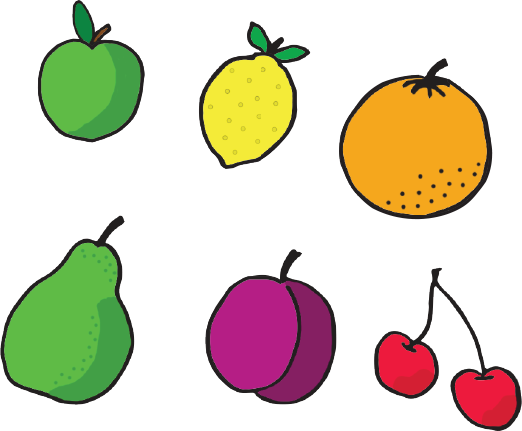 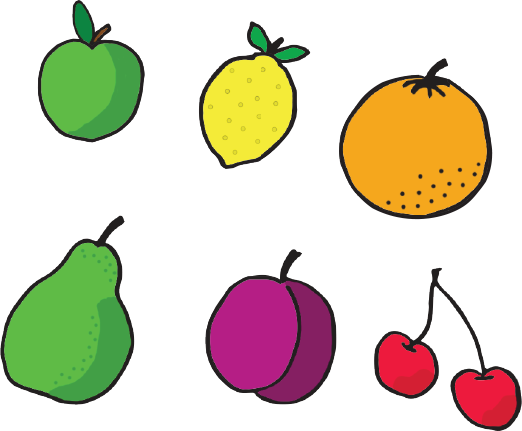 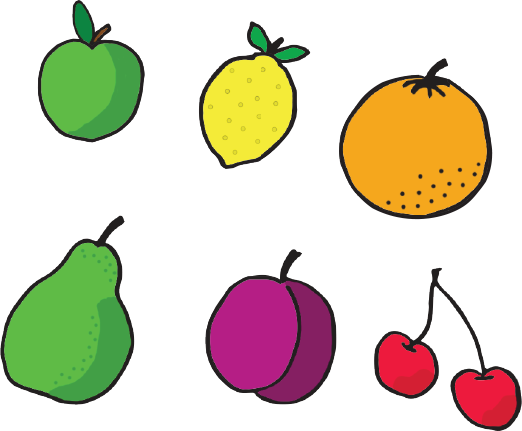 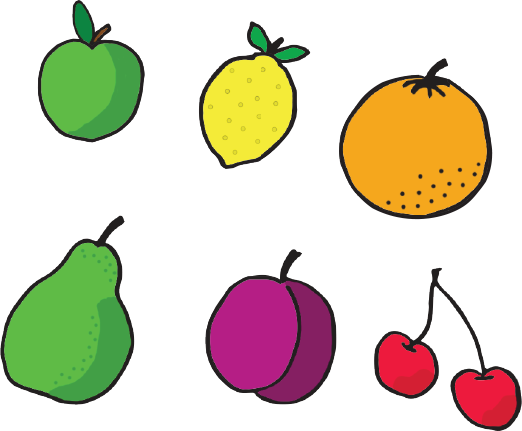 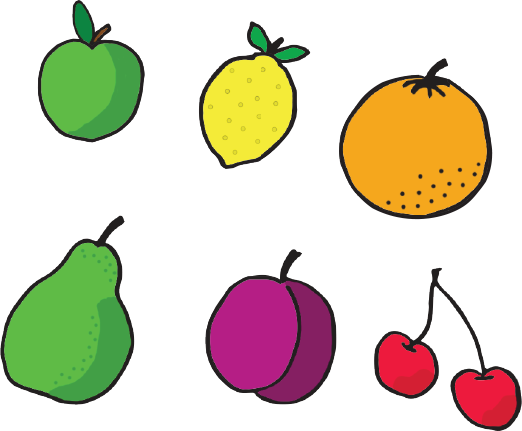 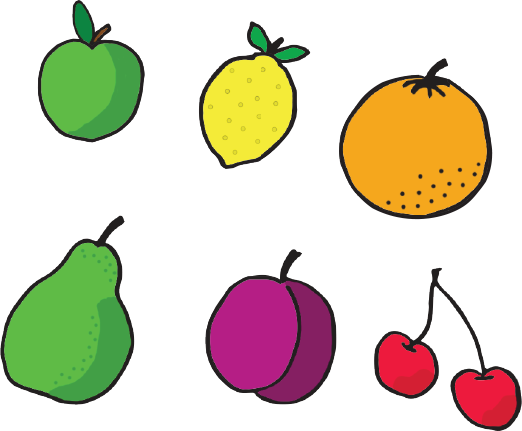 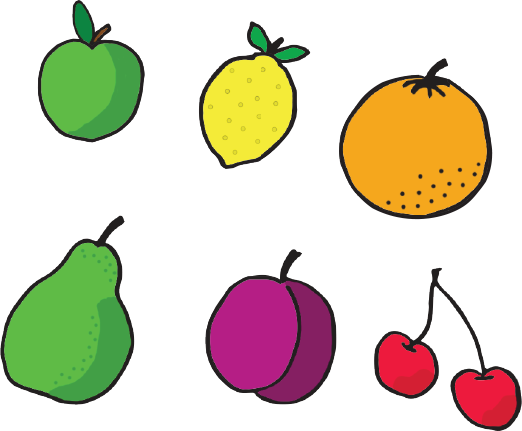 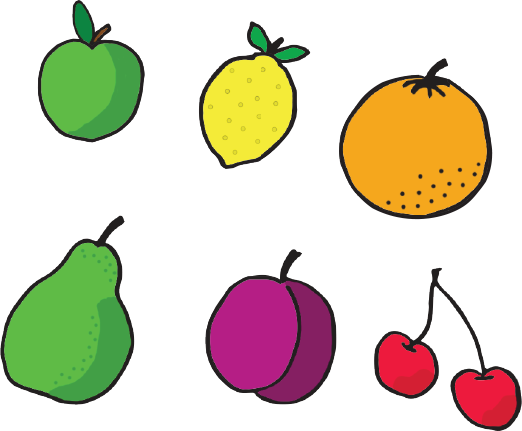 3  +  4  =  7
4  +  2  =  6
7  +  2  =  9
6  +  3  =  9
4 + 2 + 3 is equal to 3 + 4 + 2
Addition is commutative
This can be shown on 10s frames.
Alex takes some cherries.
Izzy takes some cherries.
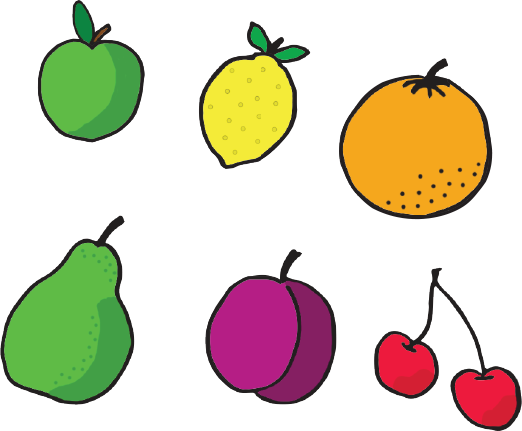 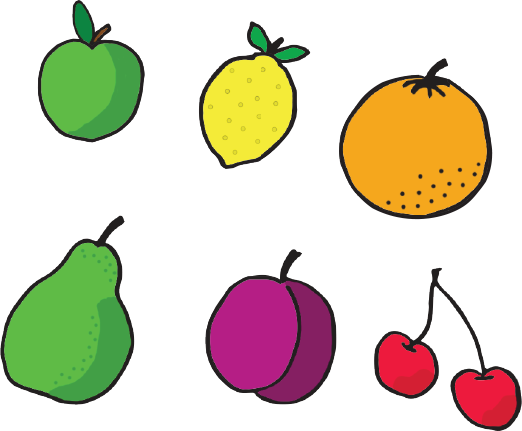 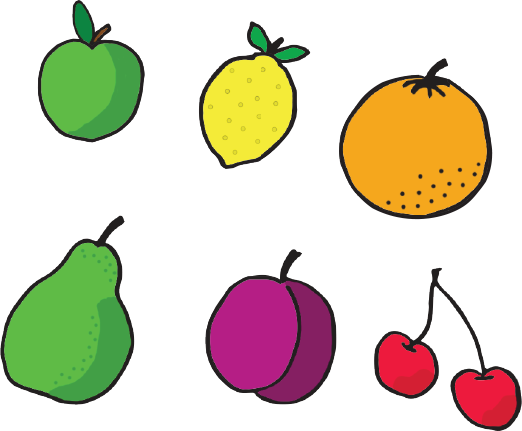 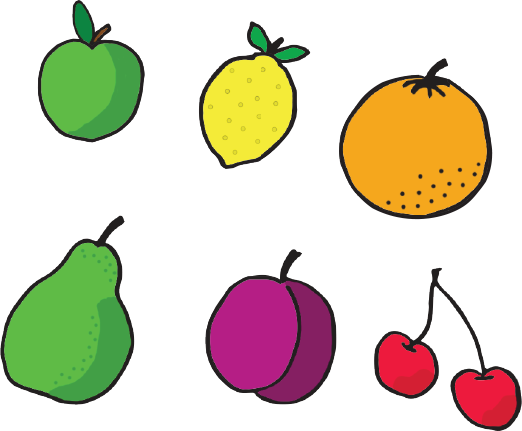 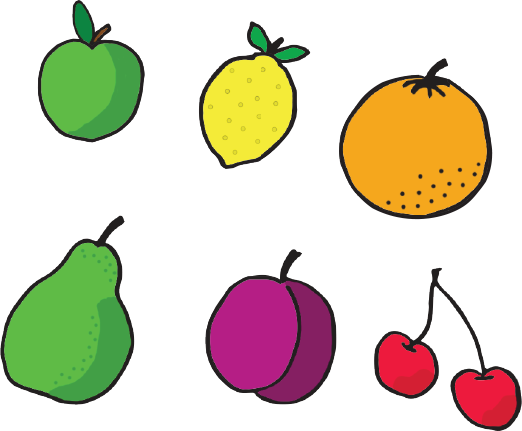 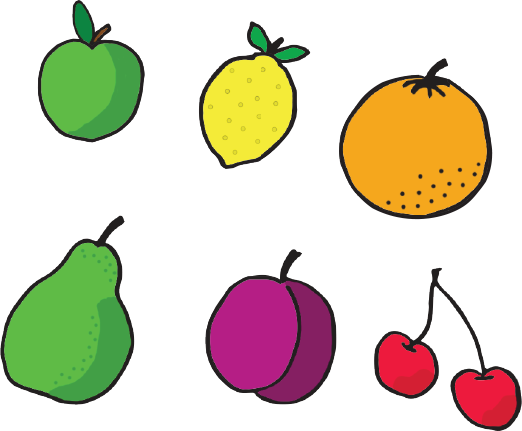 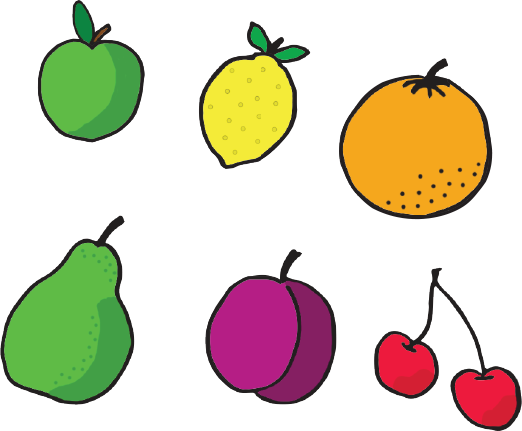 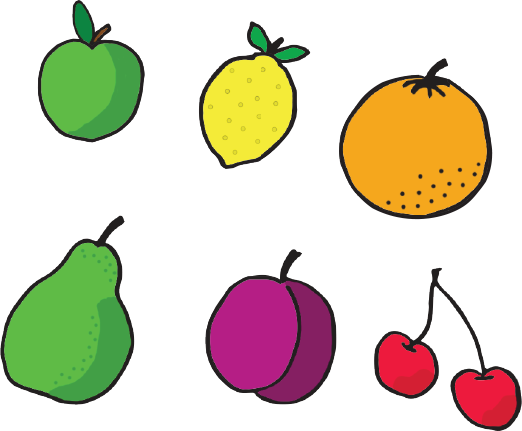 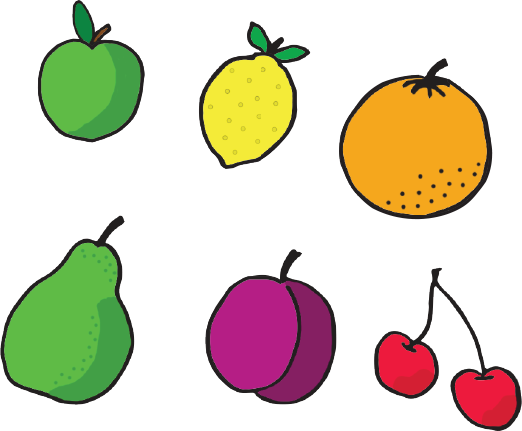 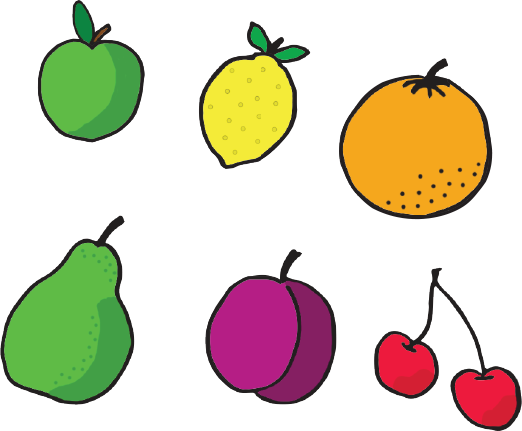 4 + 2 + 3 = 9
3 + 2 + 4 = 9
Addition is commutative
Addition is commutative.
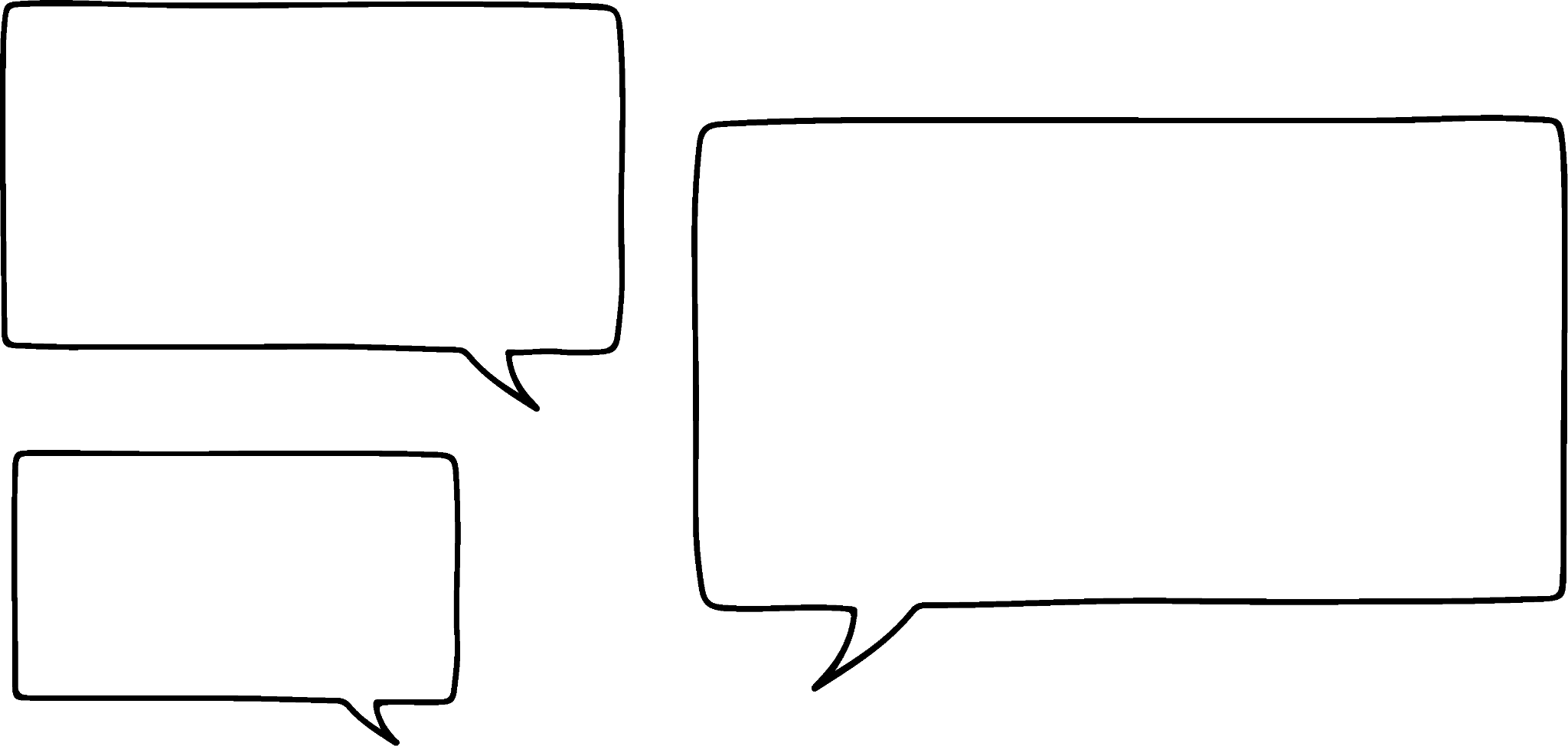 Commutative means you can change the order of the addends and the sum stays the same.
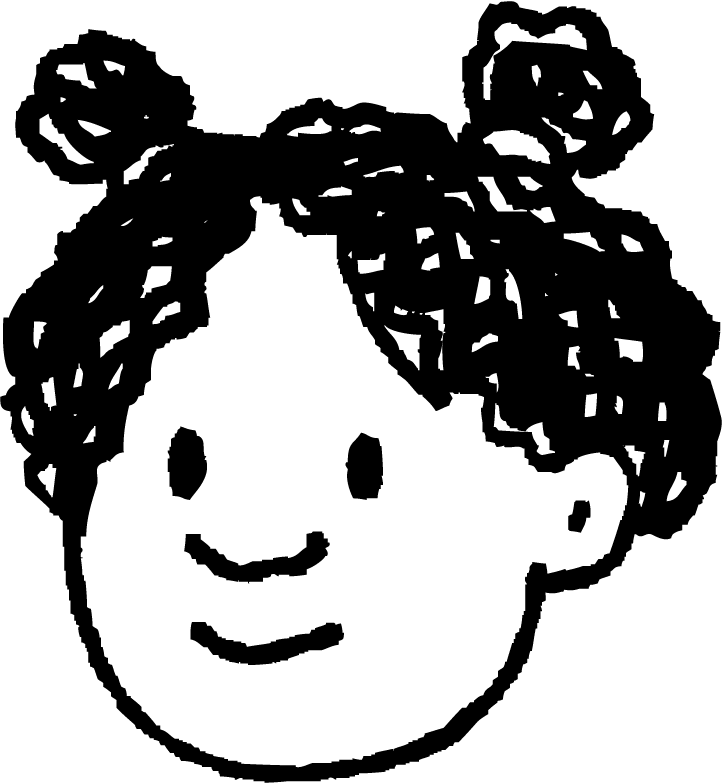 9 = 2 + 4 + 3
4 + 2 + 3 = 9
3 + 2 + 4 = 9
sum
addends
sum
addends
addends
sum
Addition is commutative
Izzy takes some cherries.
Then she takes 5 cherries.
Then she takes 2 cherries.
First she takes 3 cherries.
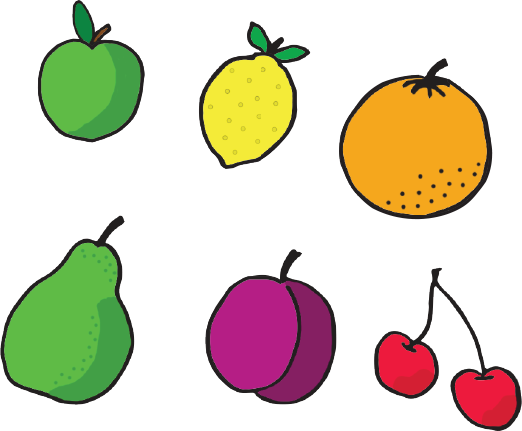 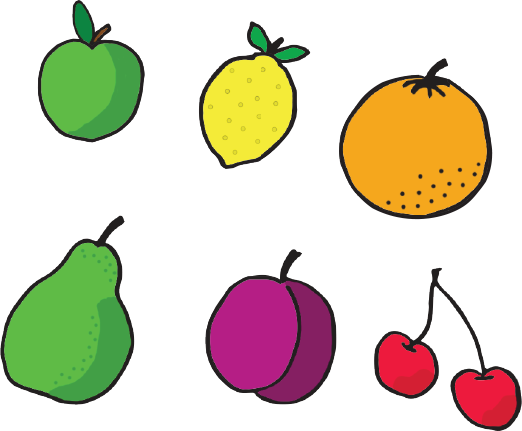 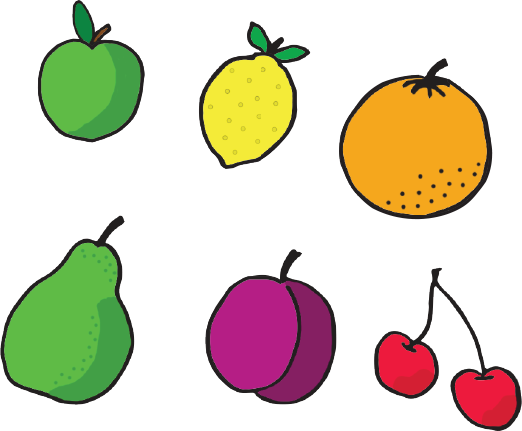 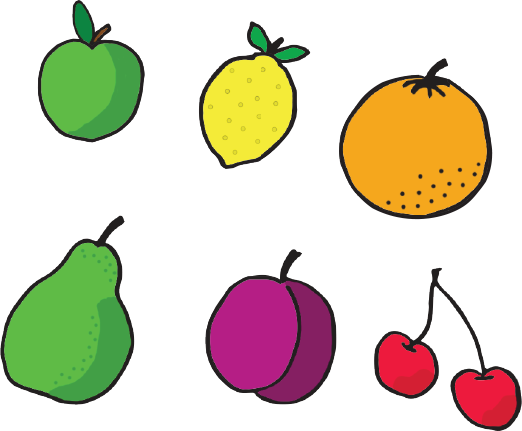 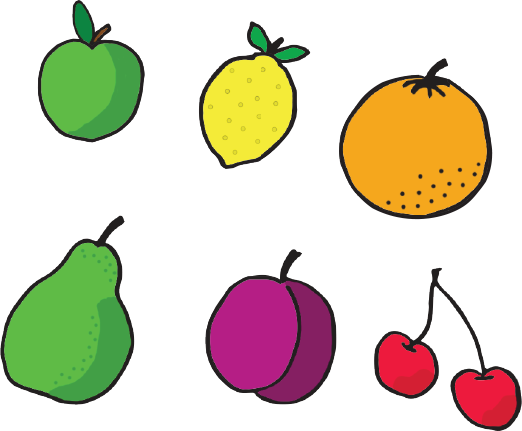 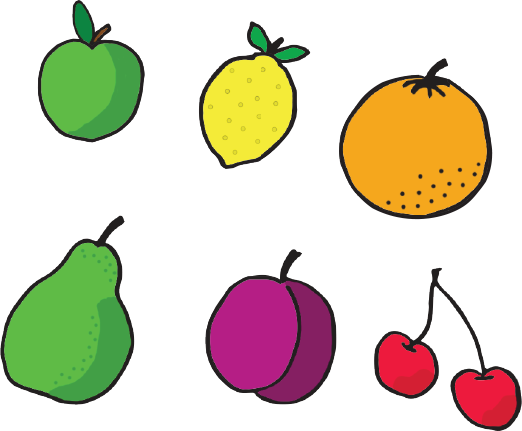 3 + 5 = 8
8 + 2 = 10
Does it matter what order she took them in?
Addition is commutative
Izzy takes some cherries.
Then
Then
Then
Then
First
First
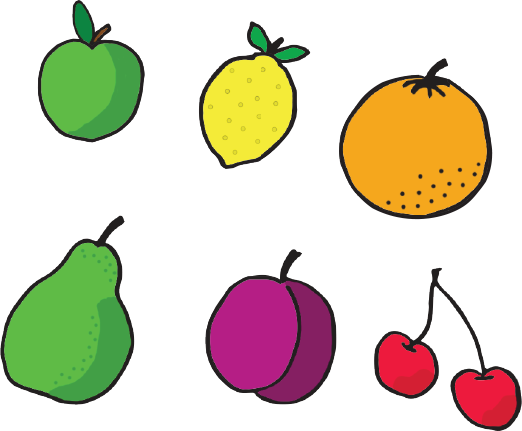 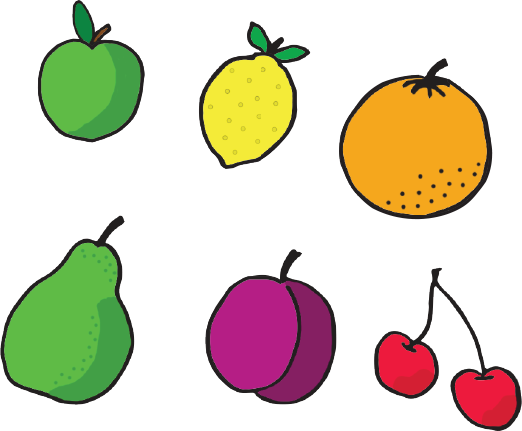 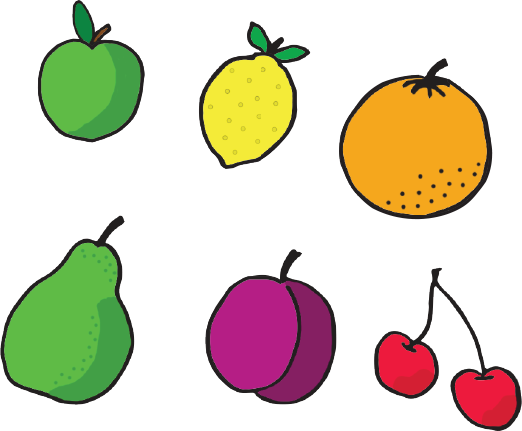 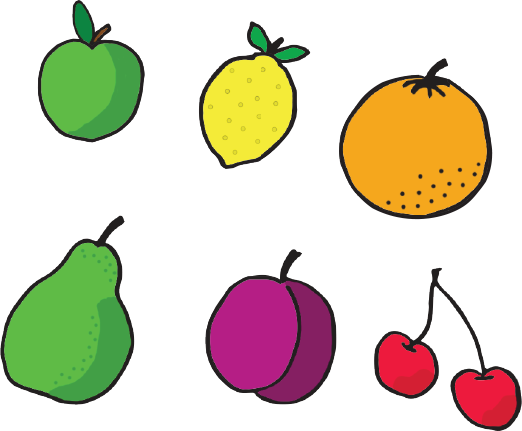 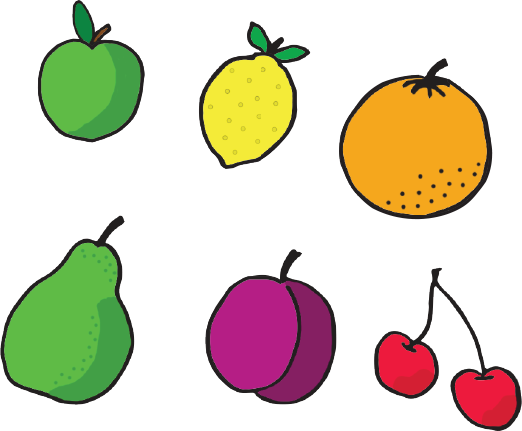 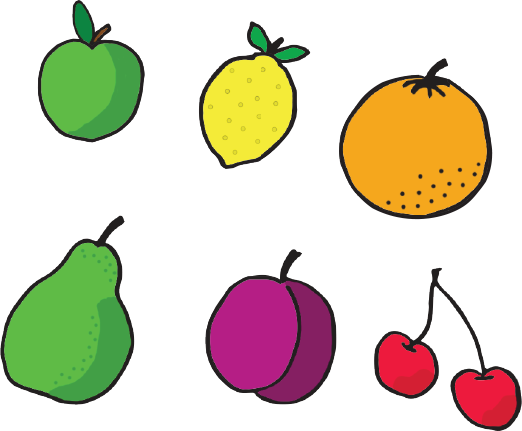 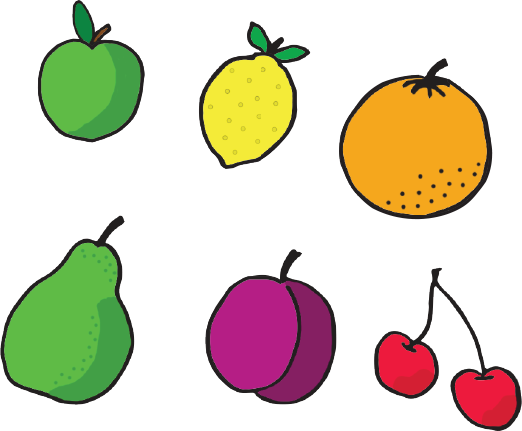 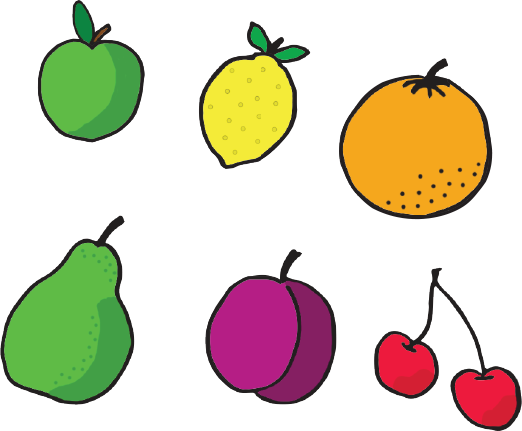 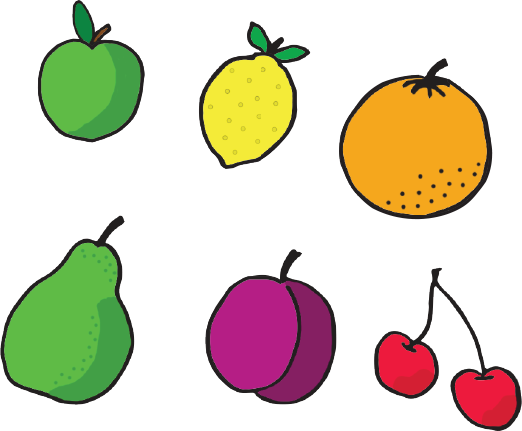 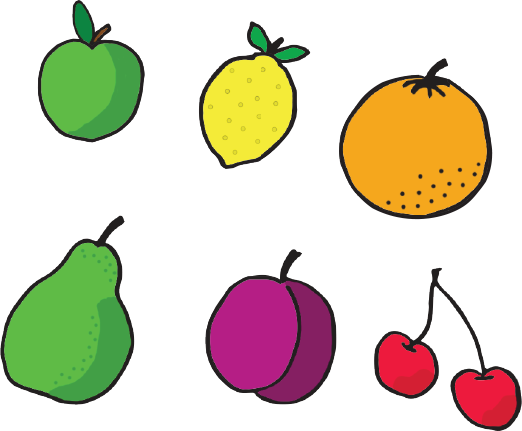 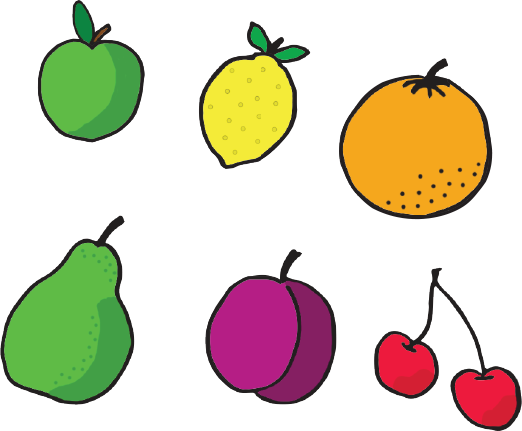 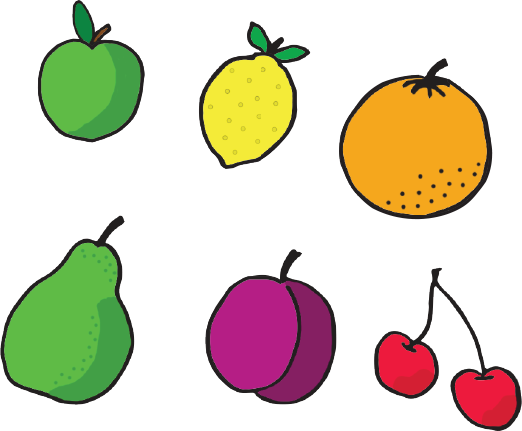 5 + 2 = 7
3 + 2 = 5
7 + 3 = 10
5 + 5 = 10
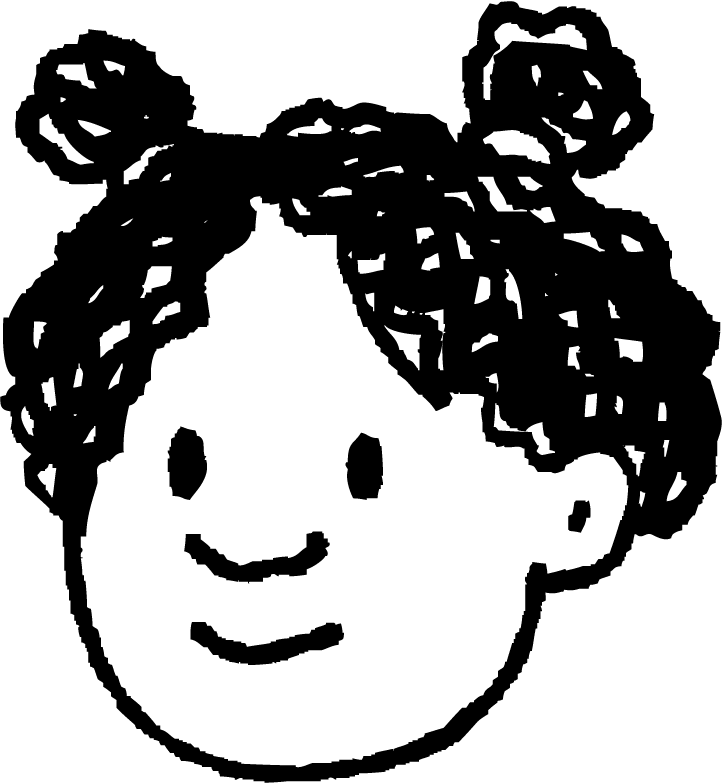 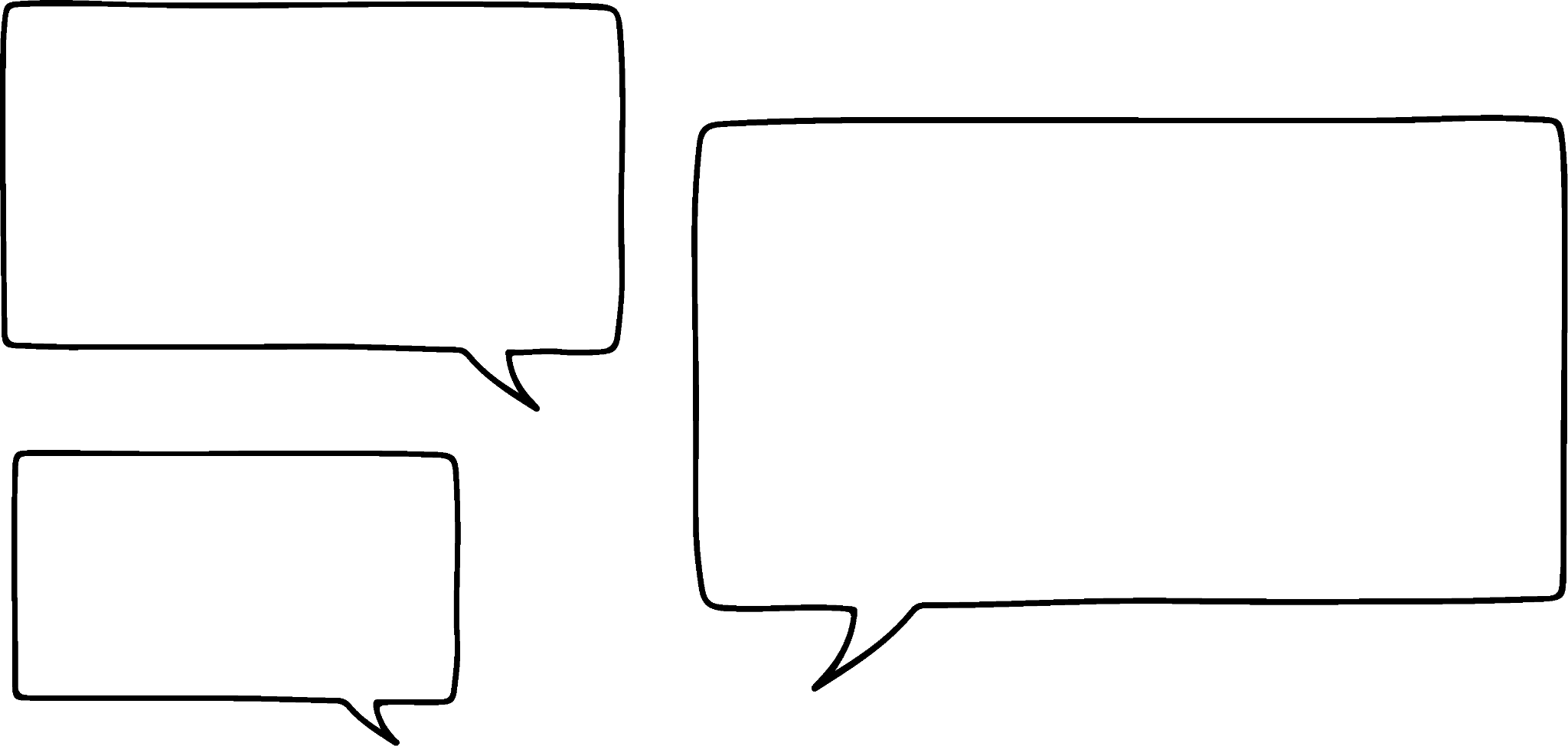 Commutative means you can change the order and the sum stays the same.
Addition is commutative
Alex chooses 3 number cards to add together.
1
3
5
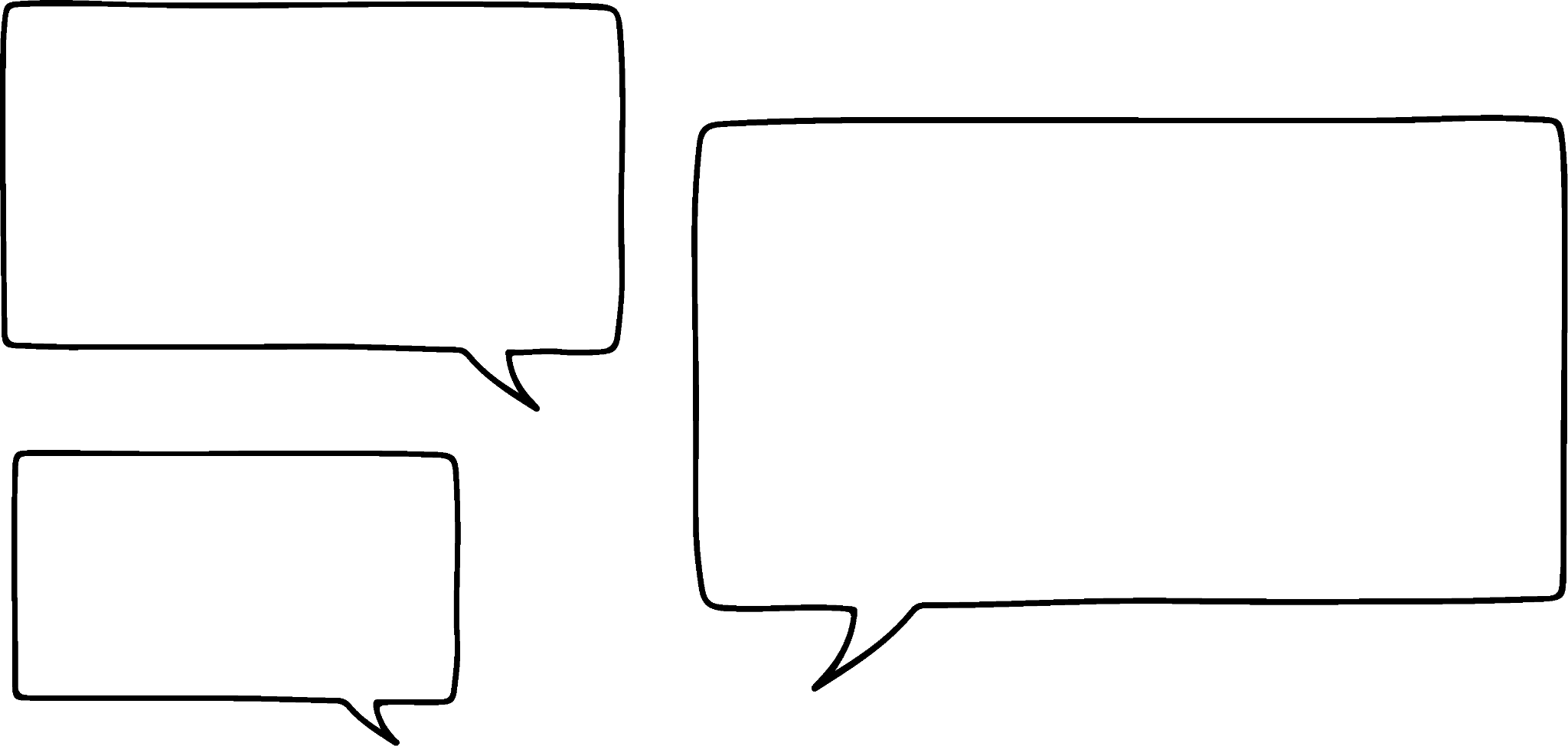 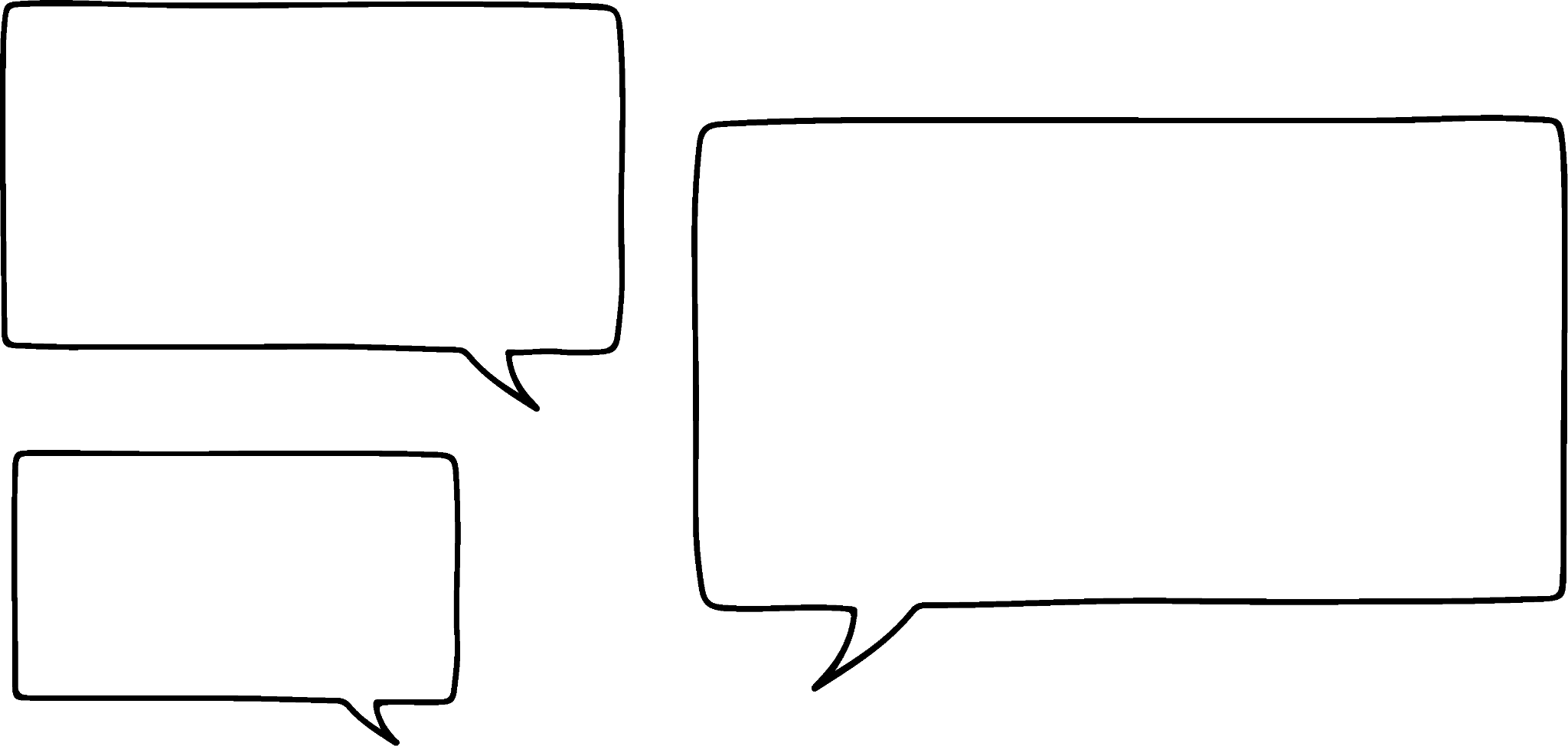 Do I have to start with 1 then add 3 then add 5?
It doesn’t matter which order you add them in. You still get the same sum.
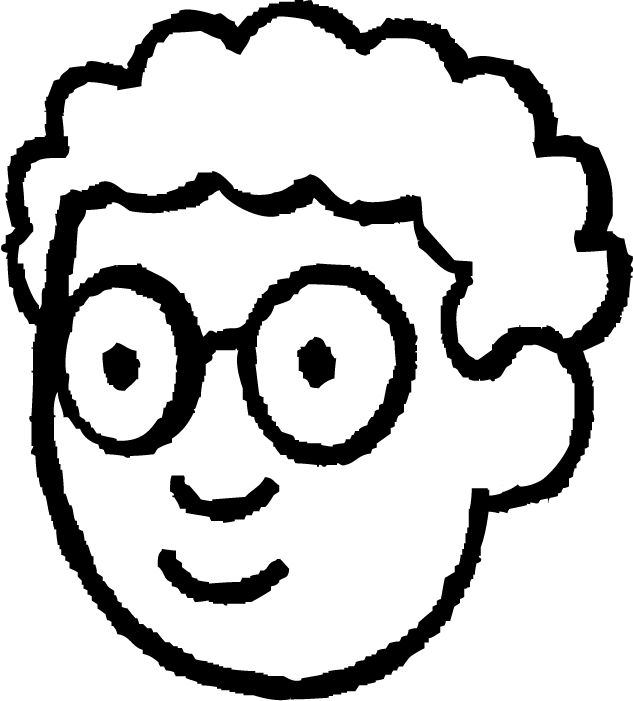 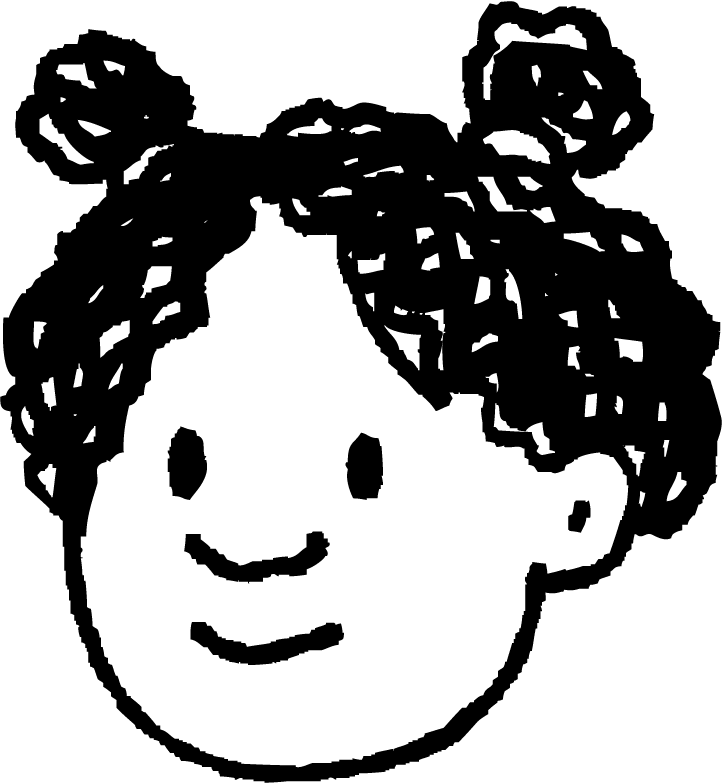 Is Izzy right?
Yes, she is right. Commutative means you can change the order and the sum stays the same.
Addition is commutative
How could Alex find the sum?
5
3
1
1
3
5
1
5
3
1 + 3 = 4
1 + 5 = 6
5 + 3 = 8
4 + 5 = 9
8 + 1 = 9
6 + 3 = 9
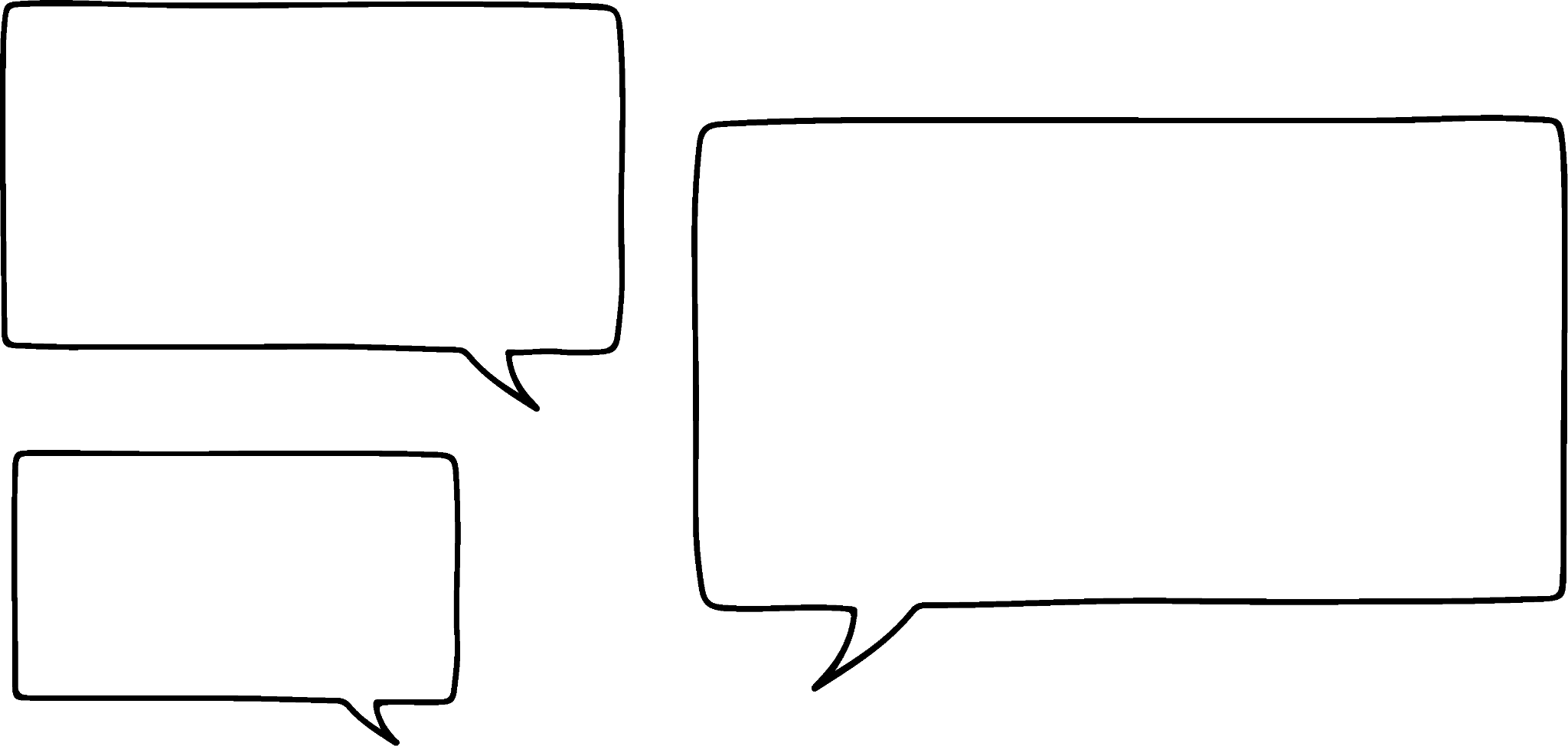 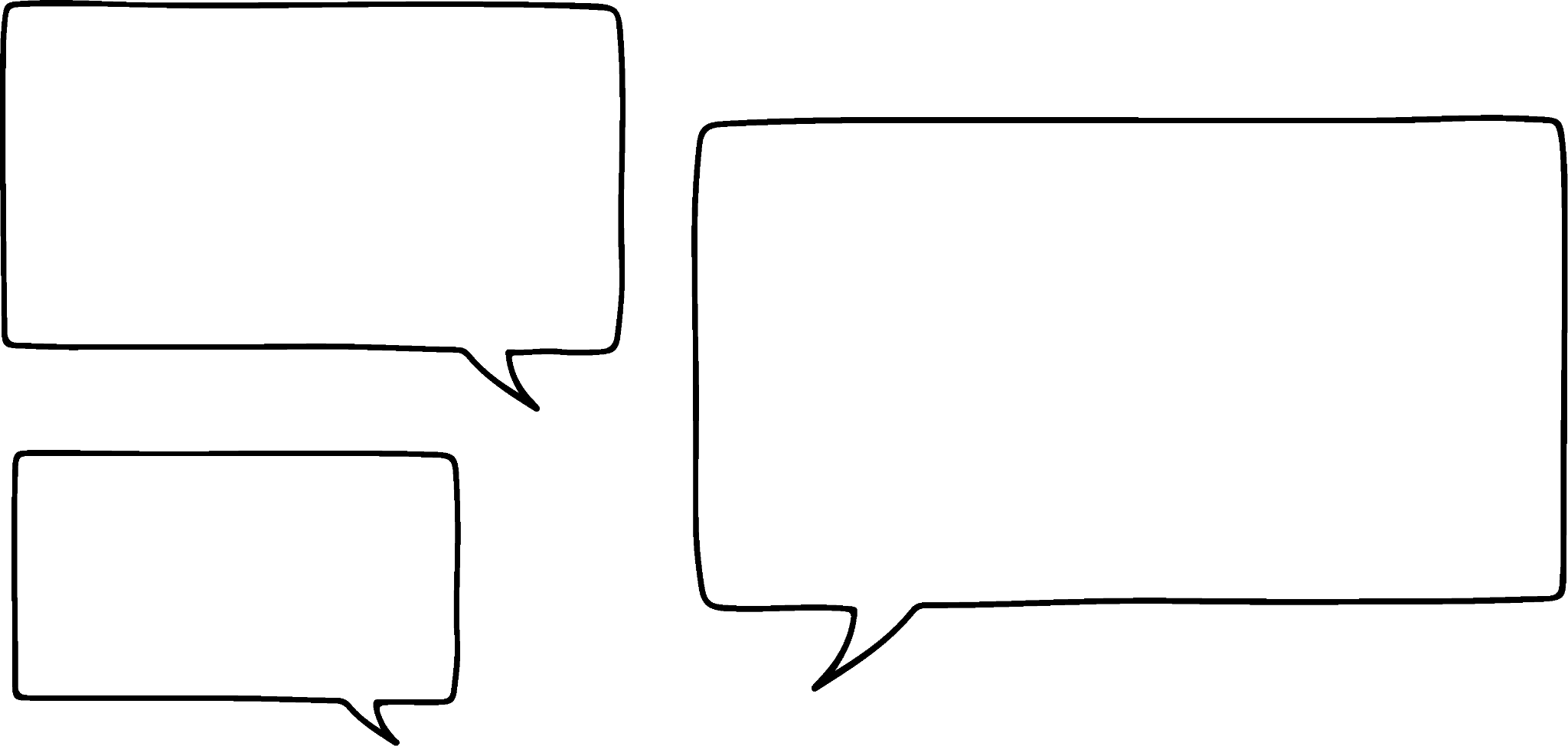 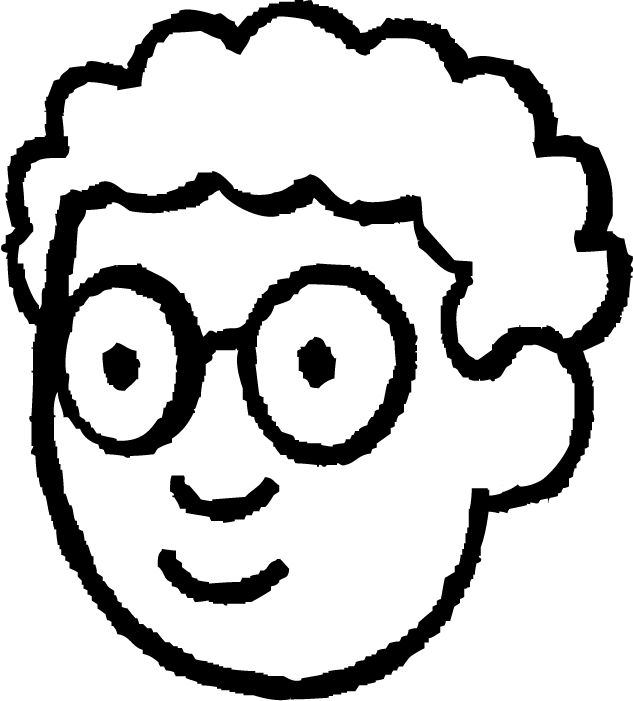 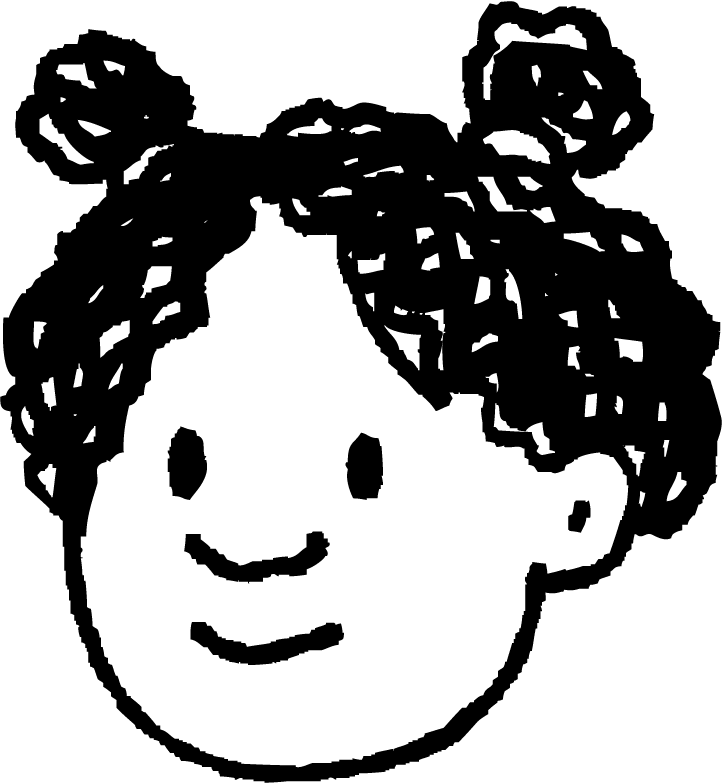 They all give the same answer!
It’s like I said. It doesn’t matter which order you add them in.
Addition is commutative
Alex chooses 3 number cards to add together.
2
6
5
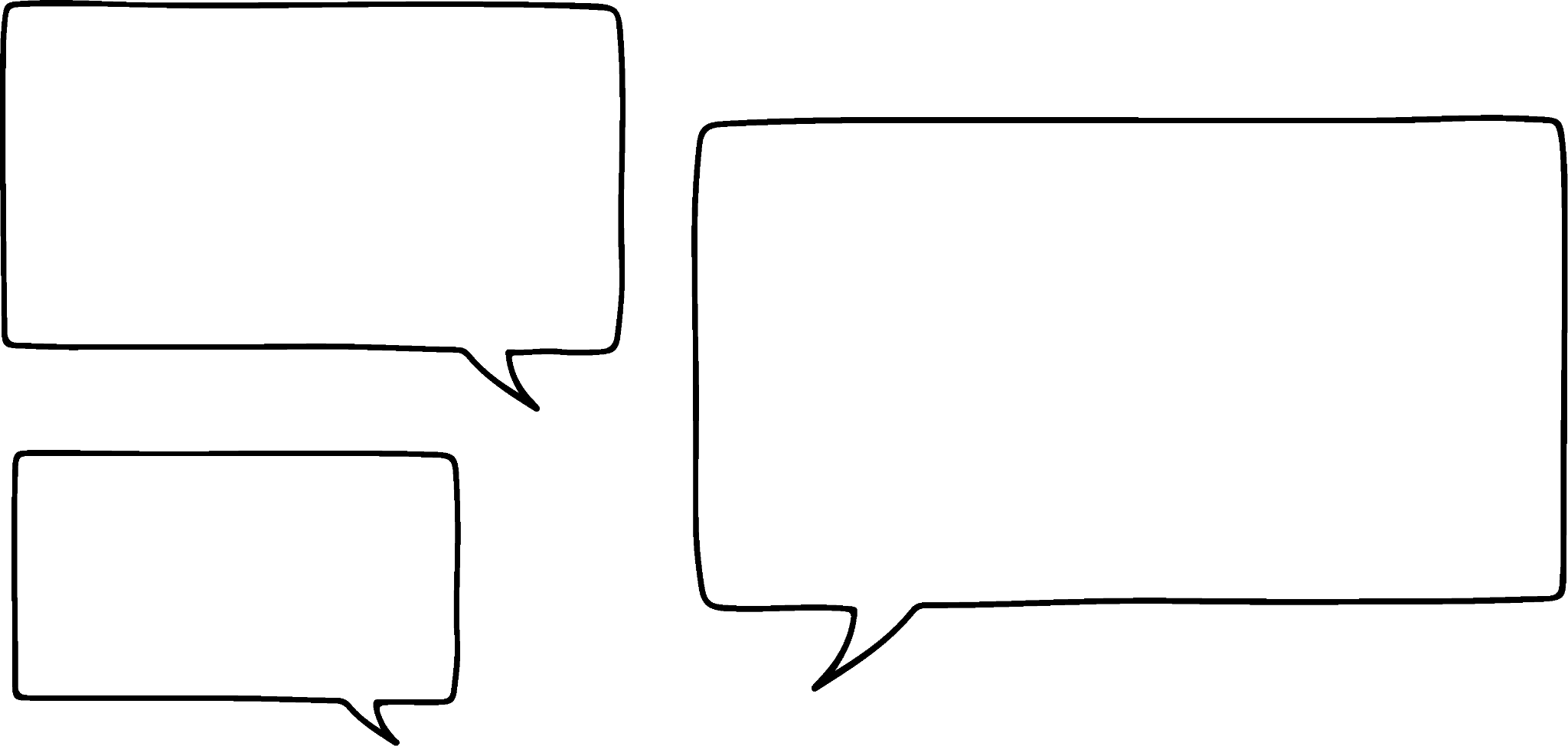 Which calculations give me the sum of the 3 numbers?
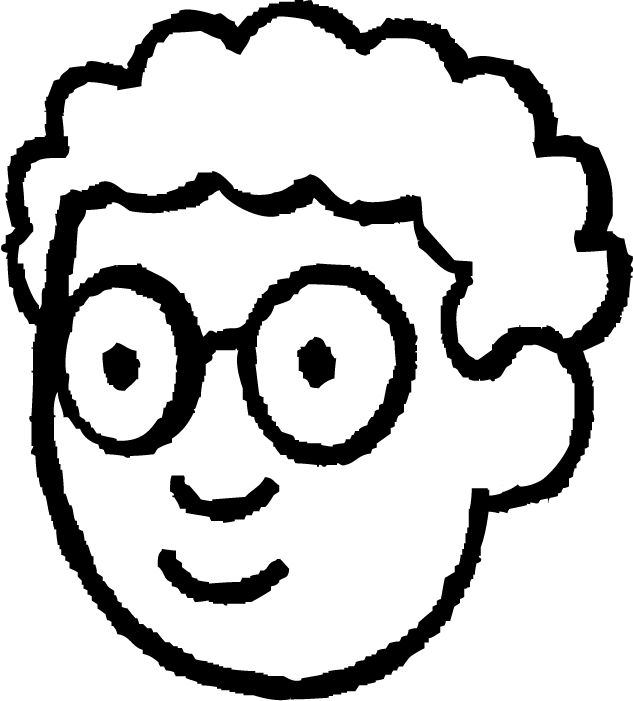 6 + 2 + 5
2 + 5 + 6
6 + 5 + 5
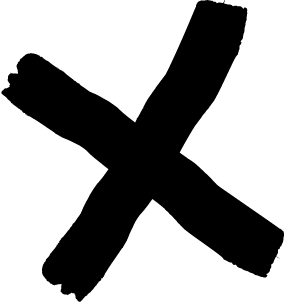 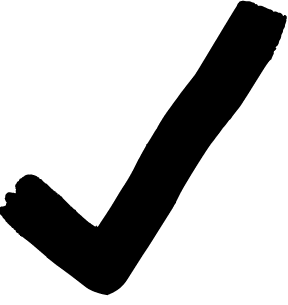 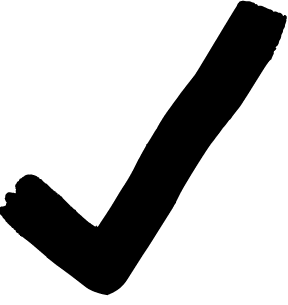 6 + 5 + 2
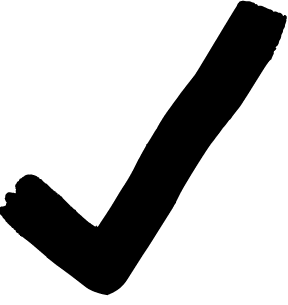 2 + 5 + 2
2 + 5 + 5
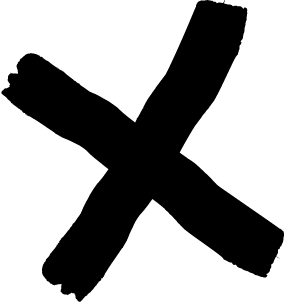 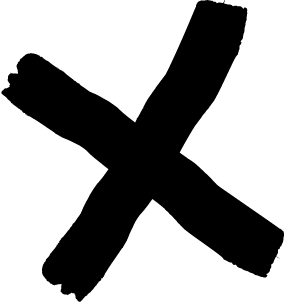 Addition is commutative
Use number cards from 1-9.
1
7
4
2
8
3
9
5
6
Choose 3 cards.

Write 3 different ways you can find the sum.
?
?
?
+       =___
+       =___
?
?
?
?
?
?
+       =___
?
?
?
Addition is commutative
5
7
2
Here is one possible solution.
5
2
7
+       = 14
2
7
5
+       = 14
5
7
2
+       = 14
Numbers can be added in any order
Addition is commutative
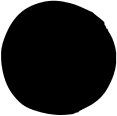 Changing the order when adding numbers
Changing the order when adding numbers
Izzy chooses 3 number cards.
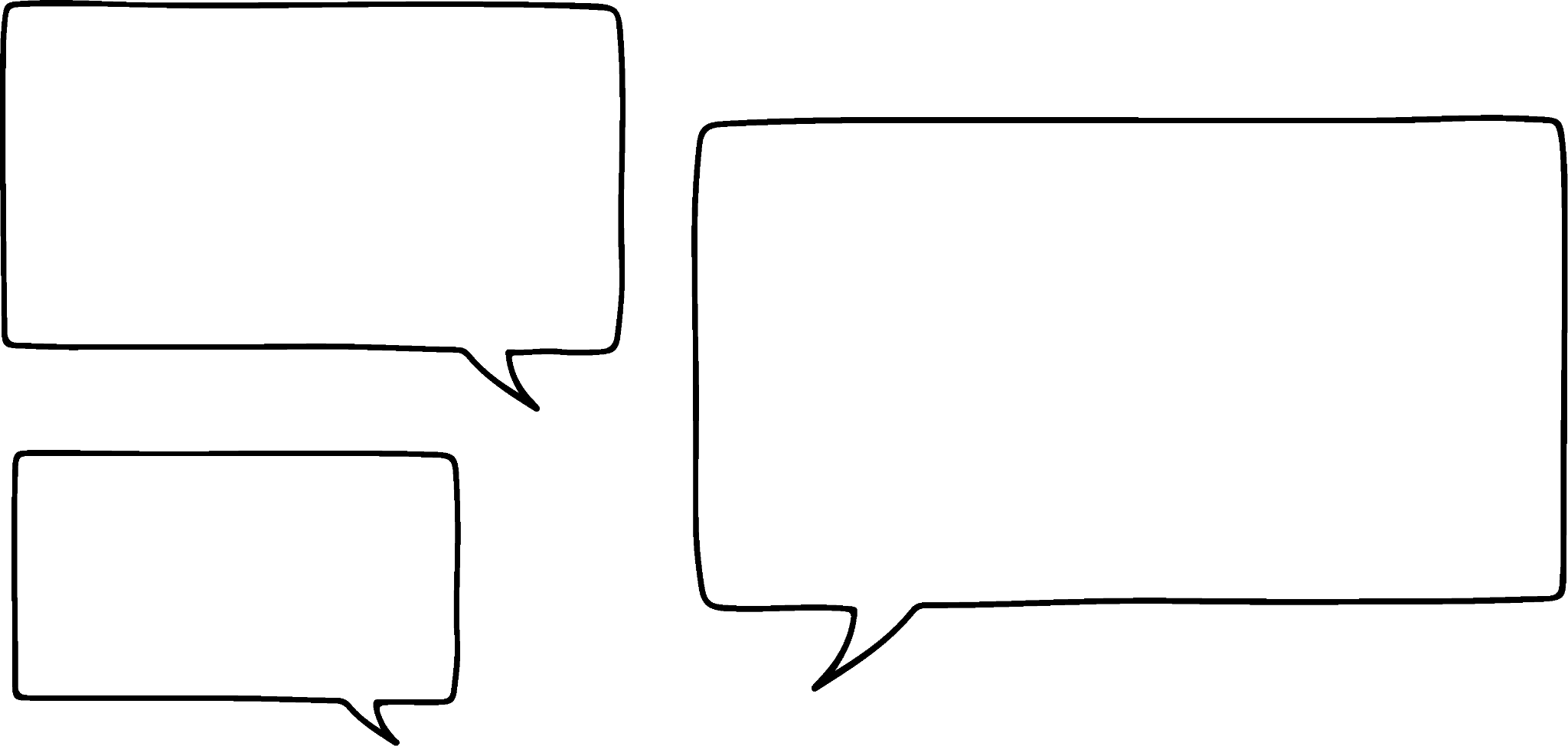 2
3
6
I’m going to represent my calculation on a number line.
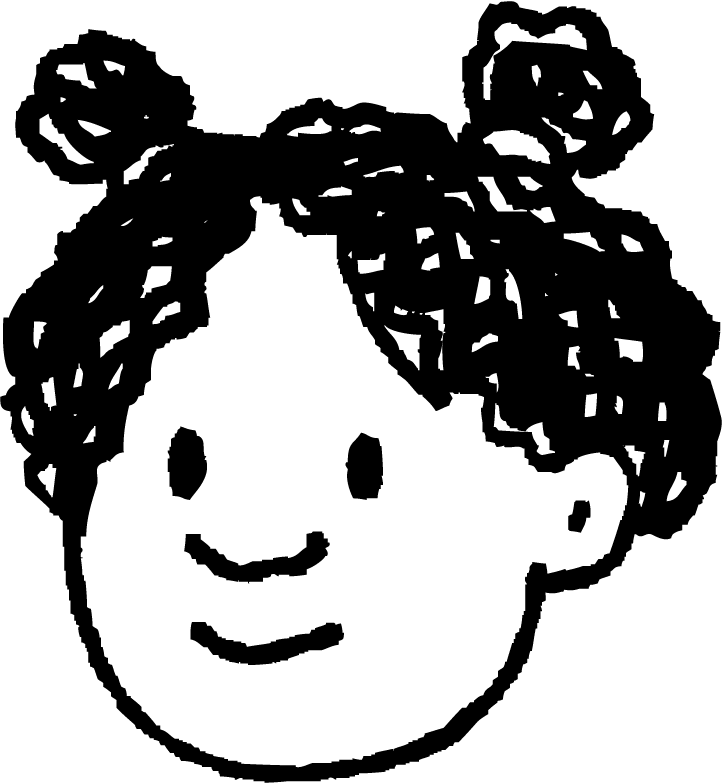 How could Izzy find the sum of the 3 numbers?
2 + 3 + 6
3 + 2 + 6
6 + 2 + 3
2 + 6 + 3
3 + 6 + 2
6 + 3 + 2
Izzy chooses two of them.
Changing the order when adding numbers
Izzy uses number lines to add them.
+ 3
+ 6
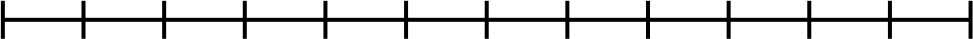 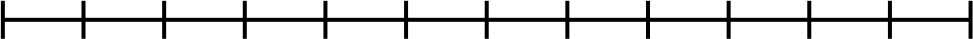 11
2 + 3 + 6 =
1
1
11
11
4
4
8
8
12
12
3
3
7
7
2
2
6
6
0
0
9
9
10
10
5
5
+ 2
+ 3
6 + 3 + 2 =
11
Which is easier?
2 + 3 + 6   or   6 + 3 + 2?
Changing the order when adding numbers
Which is easier?
2 + 3 + 6   or   6 + 3 + 2?
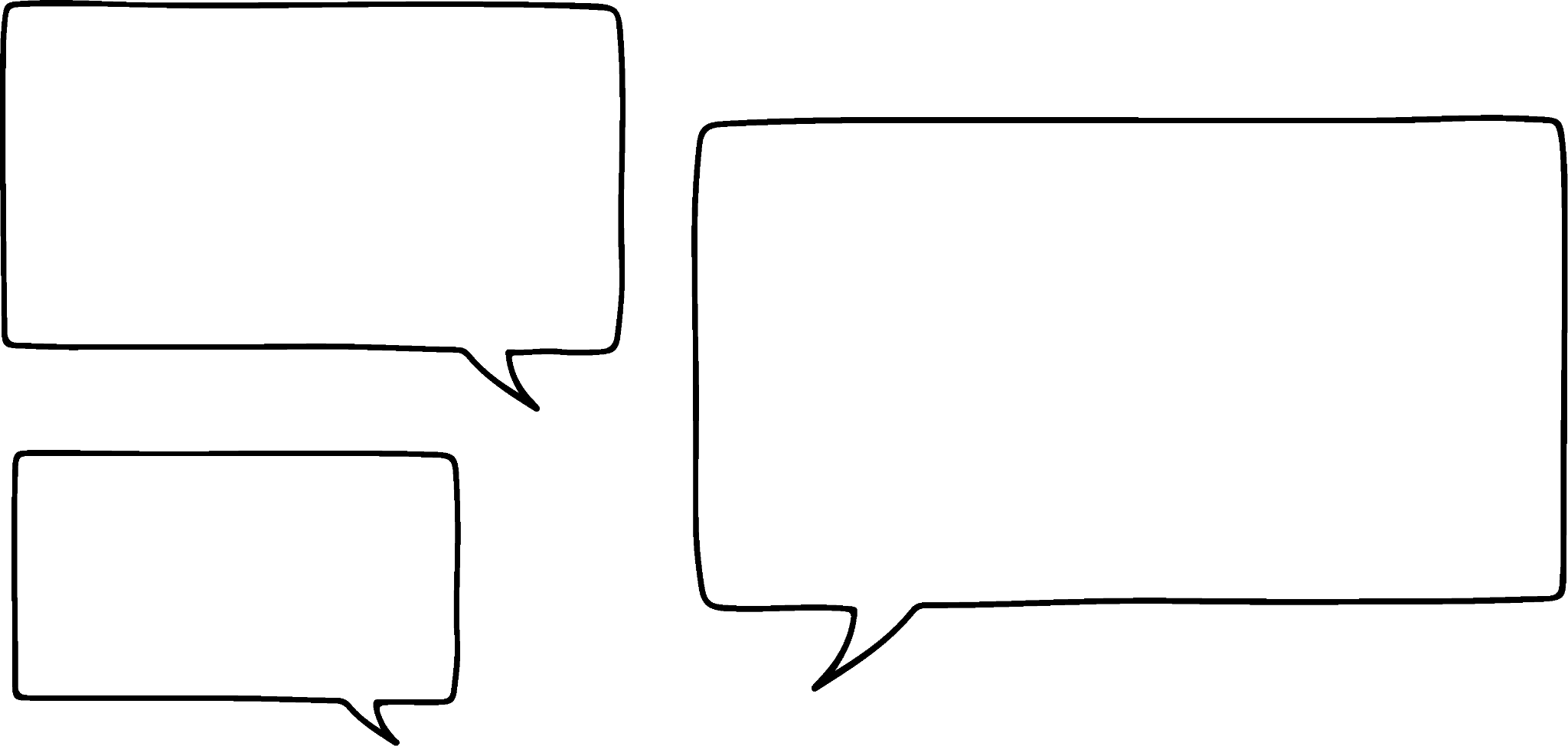 I think 6 + 3 + 2 is easier because I started on the biggest addend and added the smaller addends.
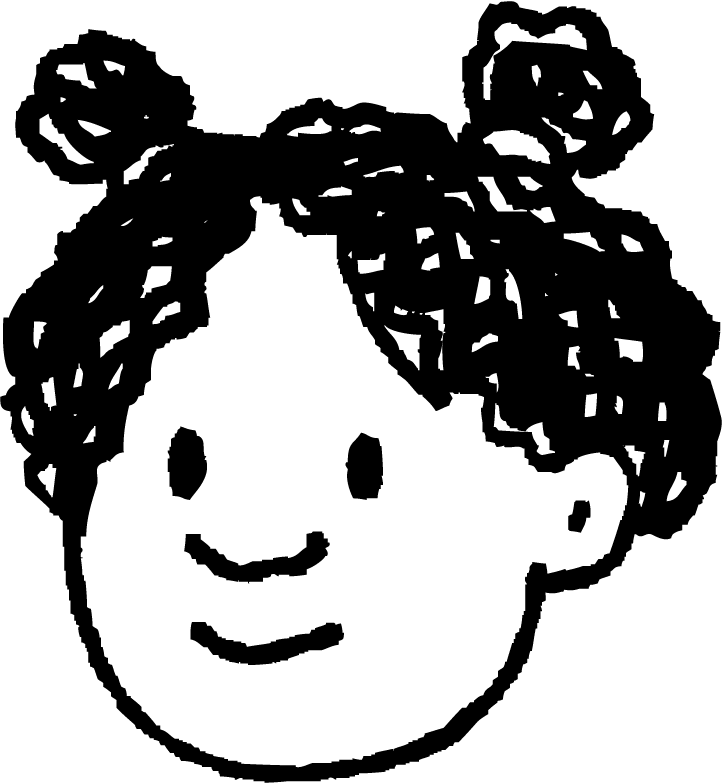 Changing the order when adding numbers
Izzy chooses 3 number cards to add together.
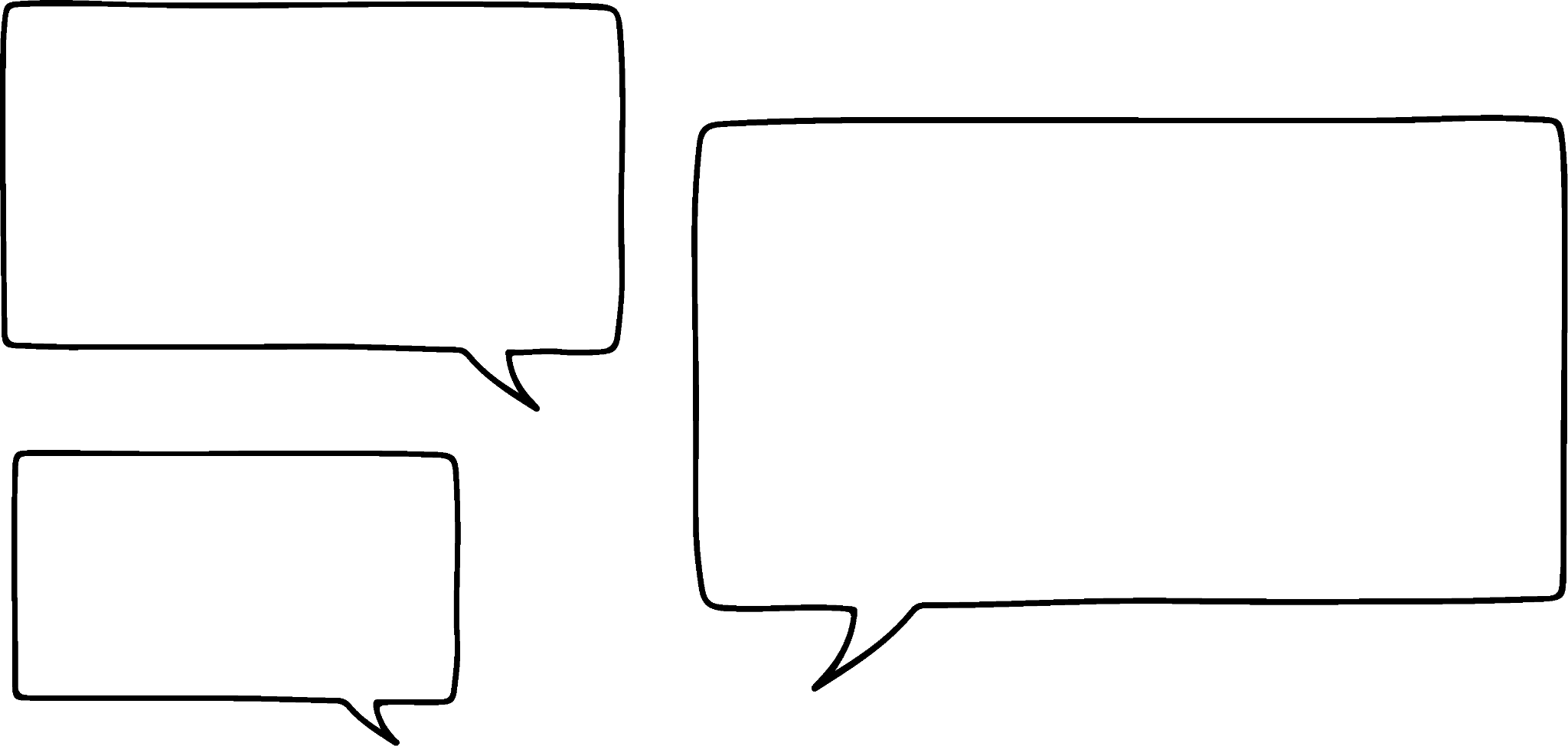 2
4
5
What’s the most sensible way to add the 3 numbers?
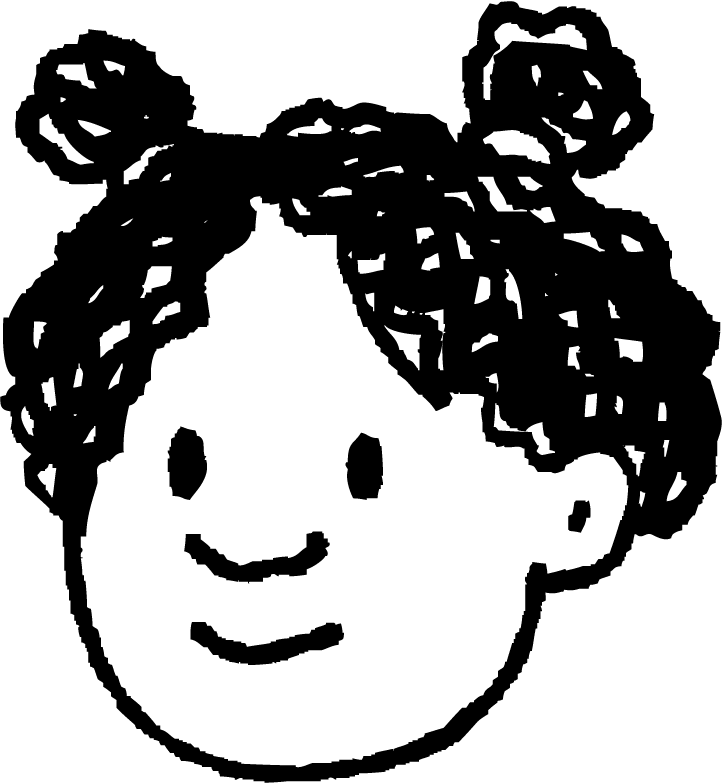 5
4
2
2
4
5
2
5
4
2 + 4 = 6
2 + 5 = 7
5 + 4 = 9
6 + 5 = 11
9 + 2 = 11
7 + 4 = 11
Which strategy would you use?
Changing the order when adding numbers
+ 4
+ 5
Izzy uses a number line.
11
2 + 4 + 5 =
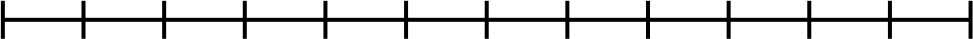 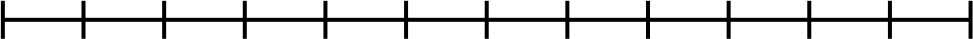 1
1
11
11
4
4
8
8
12
12
3
3
7
7
2
2
6
6
0
0
9
9
10
10
5
5
+ 2
+ 4
5 + 4 + 2 =
11
Which order is easier to add?
Changing the order when adding numbers
Izzy thinks she has the best strategy.
5
4
2
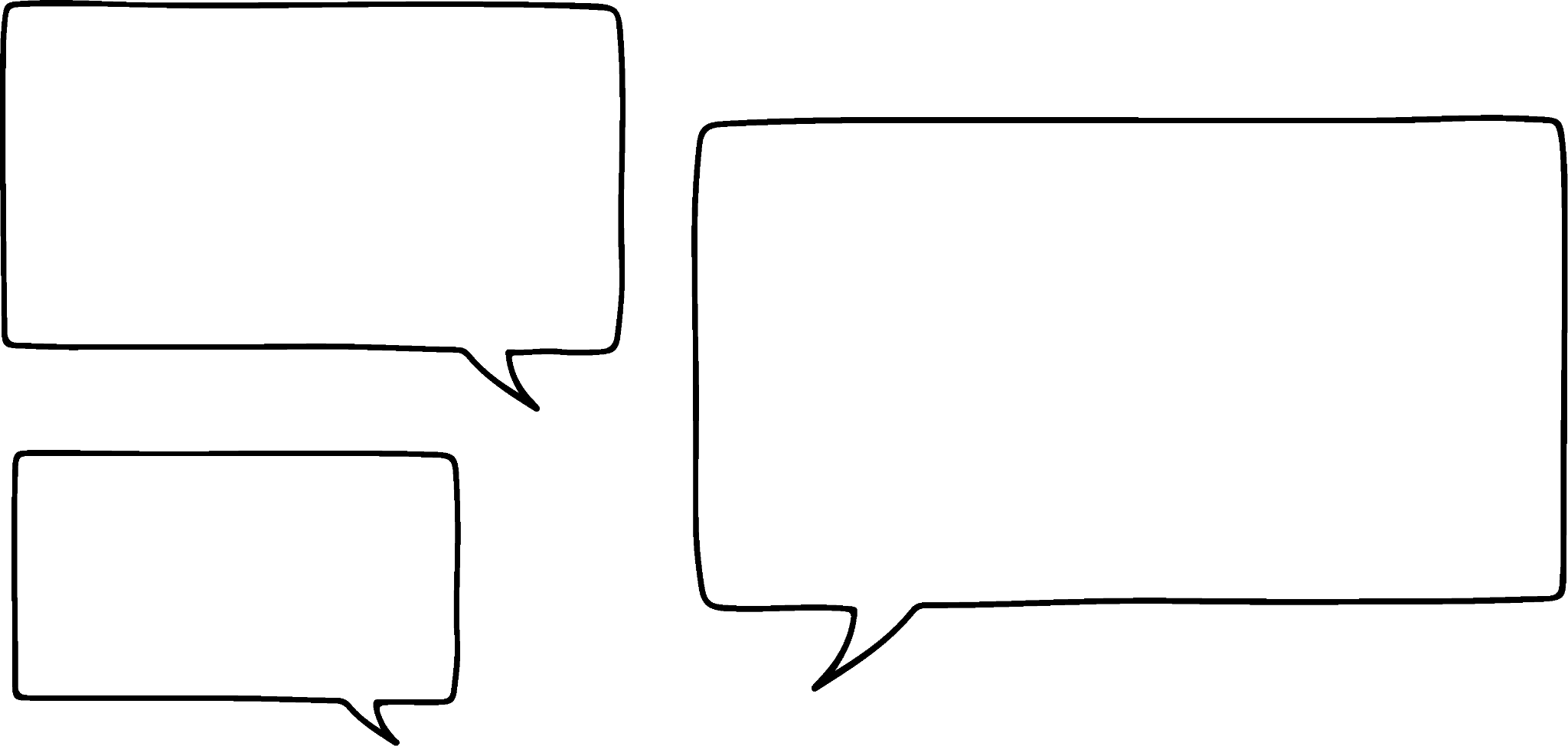 It’s sensible to start with the 5 because it’s the biggest number.
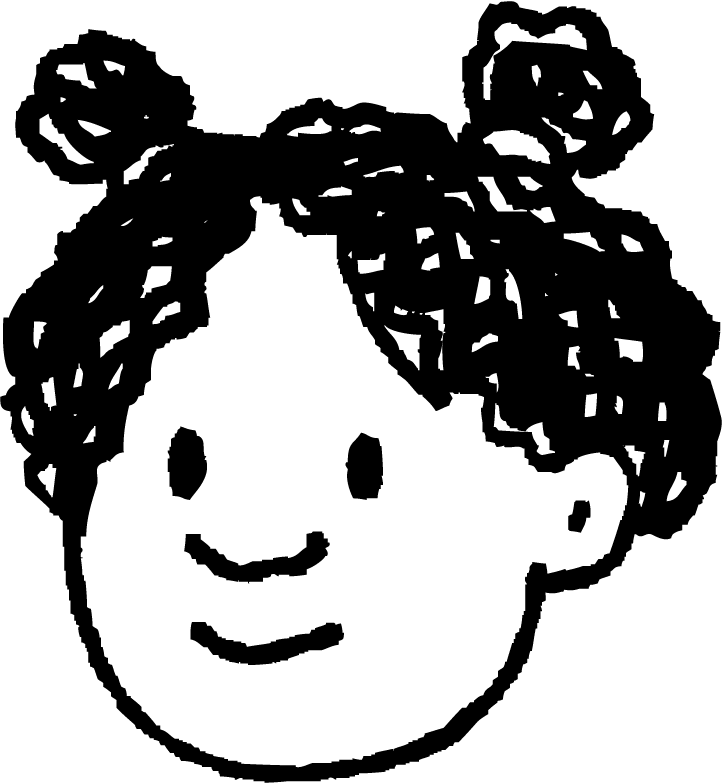 9 + 2
5 + 4 + 2 =
9 + 2 = 11
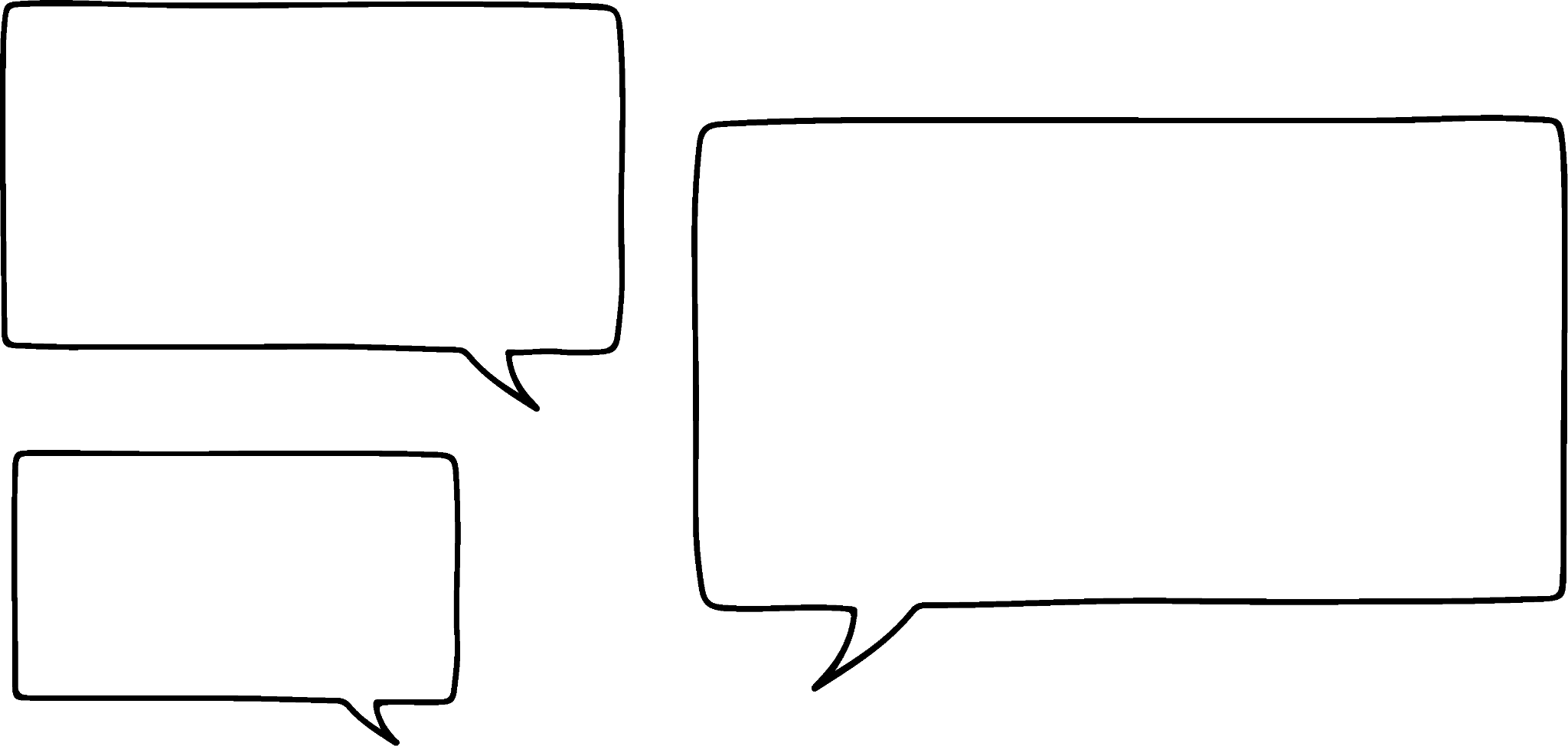 I know 4 + 4 = 8
5 + 4 is equal to 4 + 4 + 1
5 + 4 = 9
Is it always sensible to start with the biggest number?
Changing the order when adding numbers
Is it always sensible to start with the biggest number?
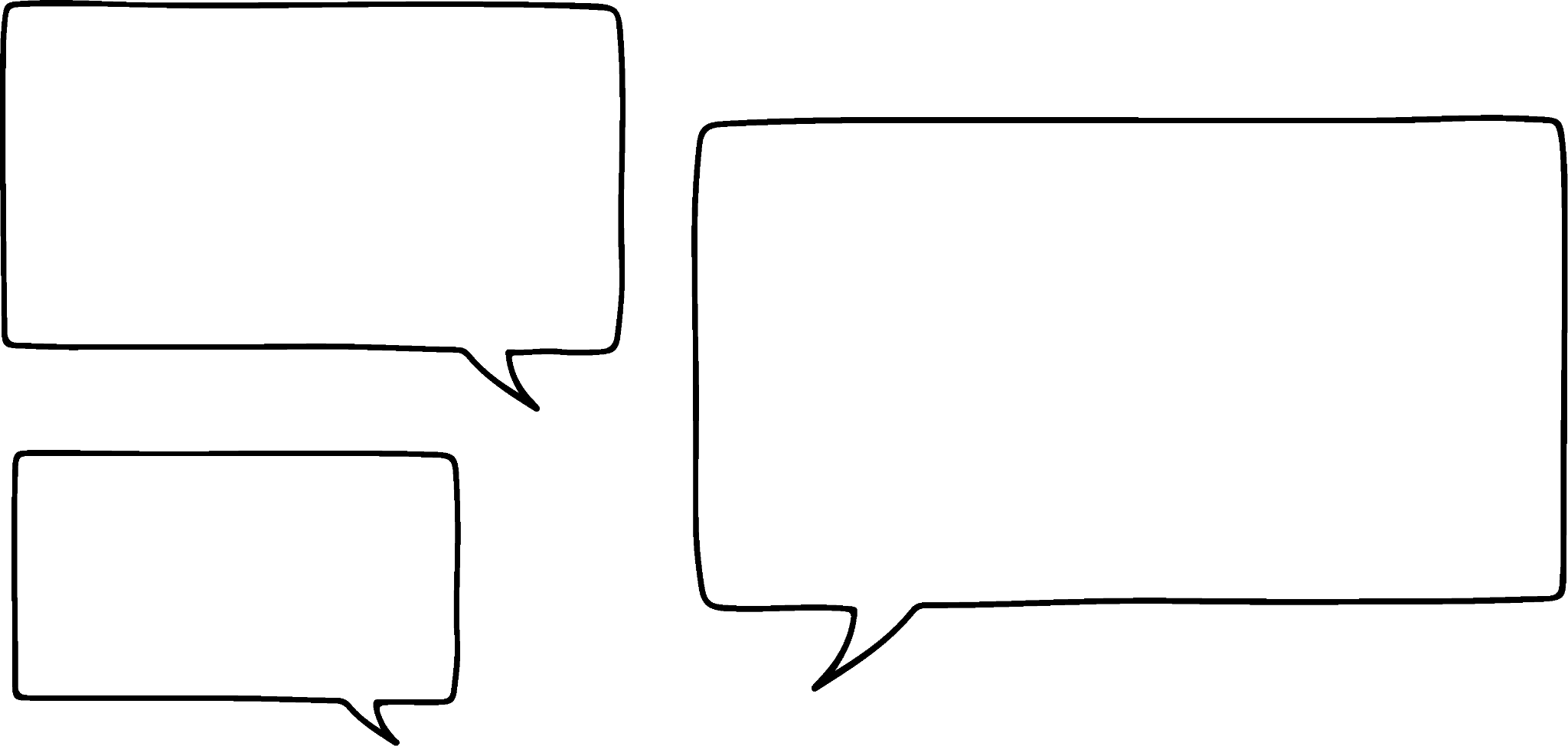 I think it depends on the numbers you are adding together.
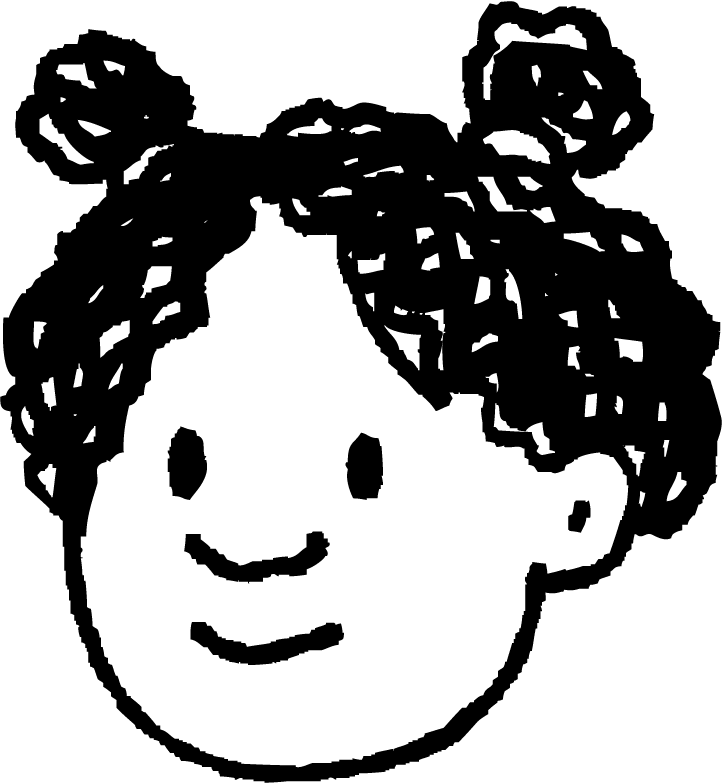 Changing the order when adding numbers
Alex chooses 3 number cards.
8
5
5
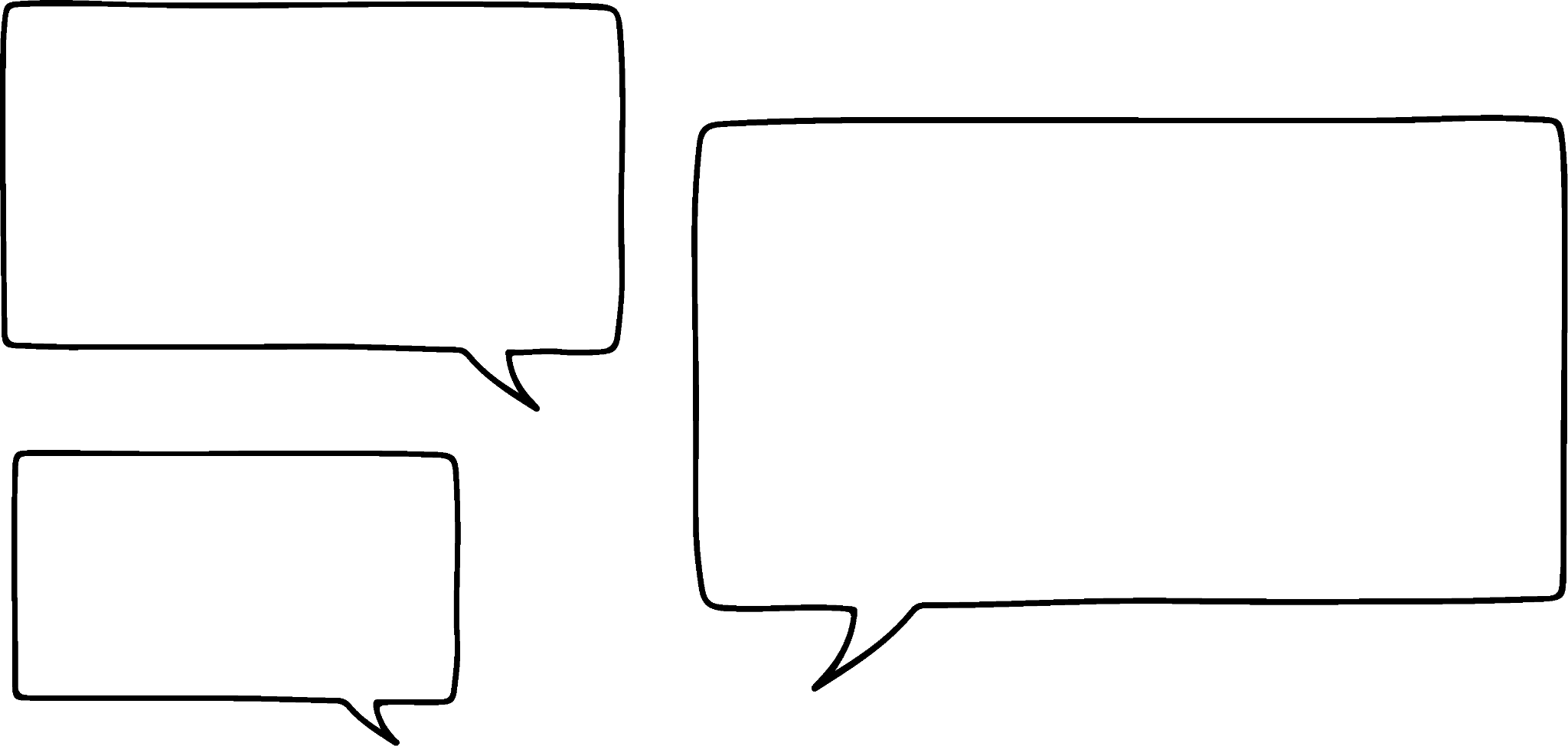 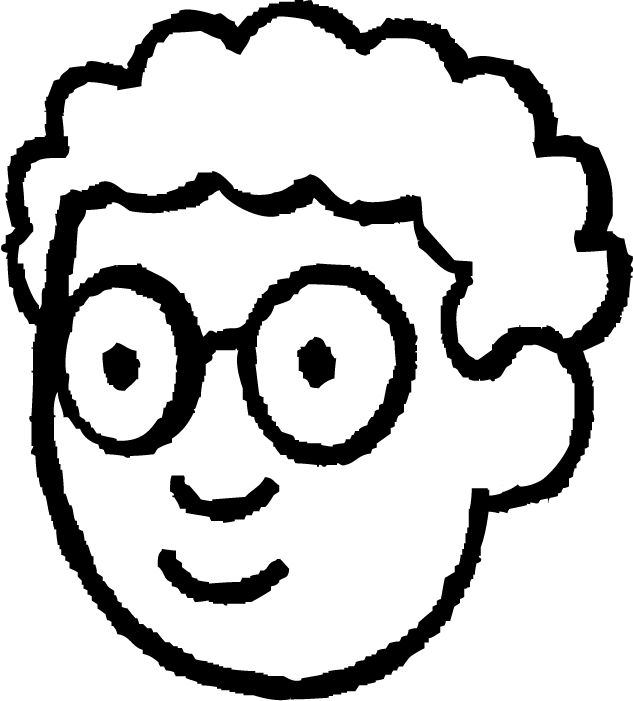 Should I start with 8?
5
5
8
8
5
5
8 + 5 + 5 =
13 + 5
5 + 5 + 8 =
10 + 8
10 + 8 = 18
13 + 5 = 18
8 + 5 = 13
5 + 5 = 10
Changing the order when adding numbers
Which order is easier to add? Why?
5
5
8
8
5
5
8 + 5 + 5 =
5 + 5 + 8 =
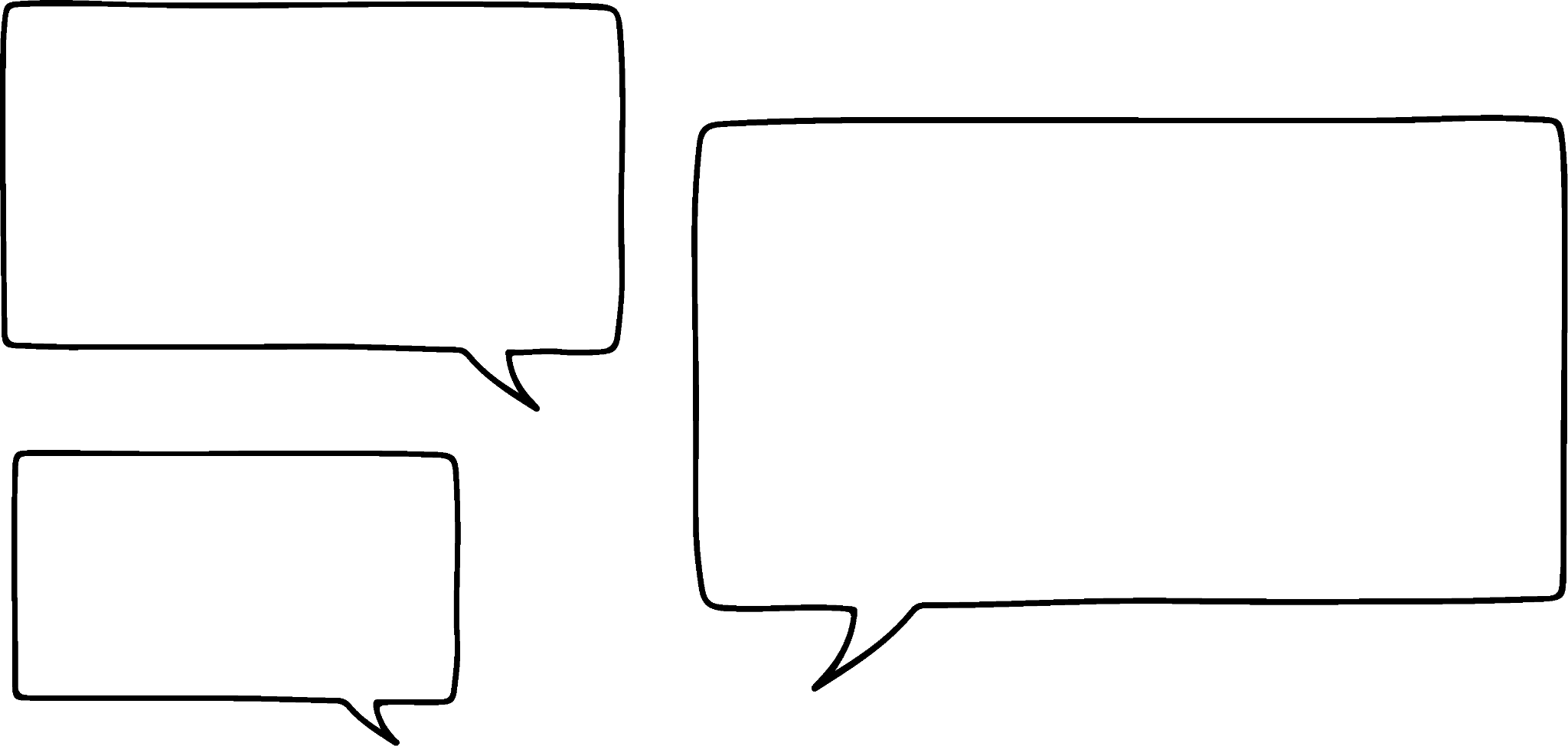 I think it’s easier to change the order to 5 + 5 + 8.          I know 5 + 5 = 10.
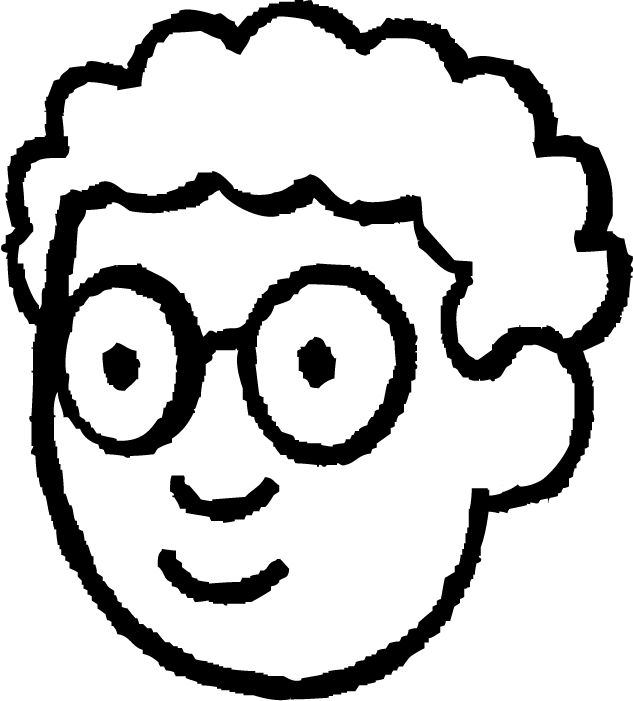 Changing the order when adding numbers
Which calculation is easier?
6
1
6
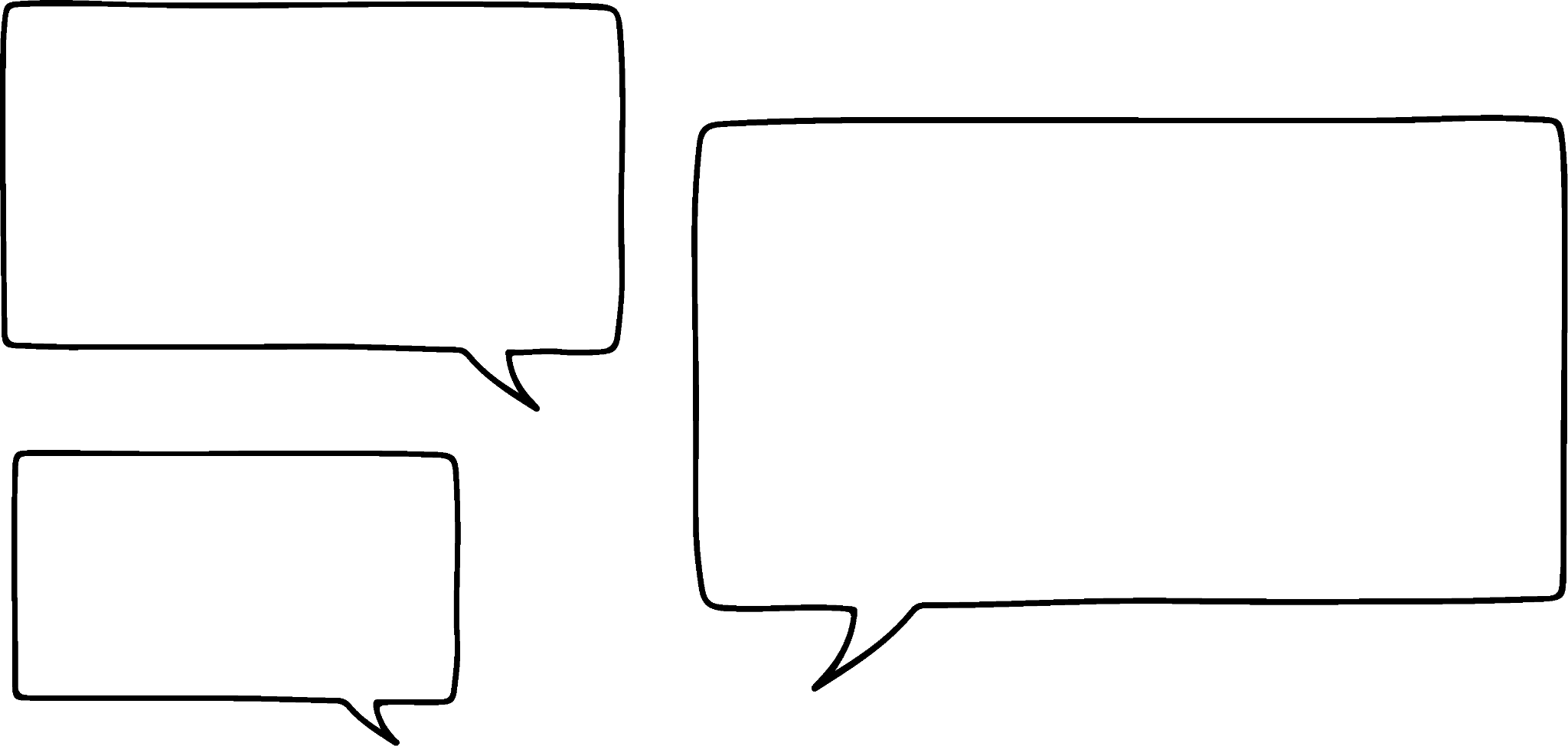 I saw double 6.
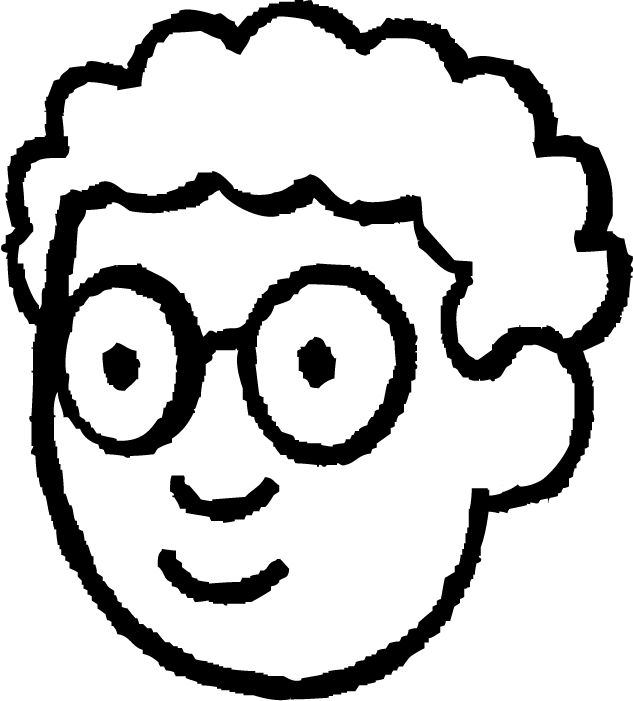 6
1
6
6
6
1
12 + 1
6 + 1 + 6 =
7 + 6
6 + 6 + 1 =
12 + 1 = 13
7 + 6 = 13
Changing the order when adding numbers
The symbol = shows that equations are balanced.
Spot the mistake.
6
2
6
6 + 6 =
12 + 2
6 + 6 does not equal 12 + 2
What should the equation look like?
6 + 6 + 2 =
12 + 2
Changing the order when adding numbers
Rearrange the numbers into the order that is easiest to add.
3 + 3 + 4 =
6 + 4
3
4
3
6 + 4 = 10
4 + 4 + 5 =
8 + 5
5
4
4
8 + 5 = 13
6 + 2 + 1 =
8 + 1
1
2
6
8 + 1 = 9
Changing the order when adding numbers
Rearrange the numbers into the order that is easiest to add.
8 + 8 + 1 =
16 + 1
8
1
8
16 + 1 = 17
11 + 2
7 + 4 + 2 =
2
7
4
11 + 2 = 13
11 + 3
6 + 5 + 3 =
5
3
6
11 + 3 = 14
Changing the order when adding numbers
1) Work out the missing numbers.
2 + 3 + 4 = __ + 2  __  + 2 = __5 + 3 + 5 = __ + 3  __ + 3 = __6 + 1 + 6 = __ + 1 __ + 1 = __
1 + 4 + 8 = __ + 1 __ + 1 = __4 + 3 + 4 = __ + 3 __ + 3 = __2 + 3 + 9 = __ + 2__ + 2 = __
Changing the order when adding numbers
2) Fill in the missing squares using the numbers below.
2
4
2
4
4
3
3
3
2
4
Each row and column must add up to the same sum.
4
Can you also make the diagonals add up to the same sum?
2
Changing the order when adding numbers
1) Work out the missing numbers.
2 + 3 + 4 = 7 + 2  7  + 2 = 95 + 3 + 5 = 10 + 3  10 + 3 = 36 + 1 + 6 = 12 + 1 12 + 1 = 13
1 + 4 + 8 = 12 + 1 12 + 1 = 134 + 3 + 4 = 8 + 3 8 + 3 = 112 + 3 + 9 = 12 + 212 + 2 = 14
Changing the order when adding numbers
2) Here are two possible answers.
Each row, column and diagonal add up to the same sum.
Each row and column add up to the same sum.
Numbers can be added in any order
Addition is commutative. This means the same answer is reached even if the order of addends is changed.

Addition can be done in any order.

Finding the best way of ordering the numbers is part of solving the problem.
© Oak National Academy 2023. 

Produced in partnership with Mathematics in Education and Industry 

Licensed on the Open Government Licence v3.0, except where otherwise stated. See Oak terms and conditions.
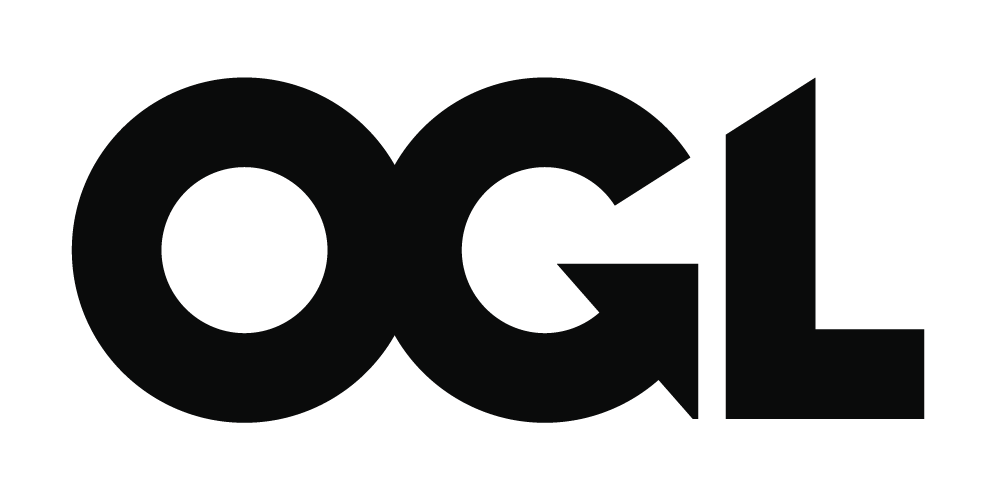